The Role of the 
DSP as a Medical Escort
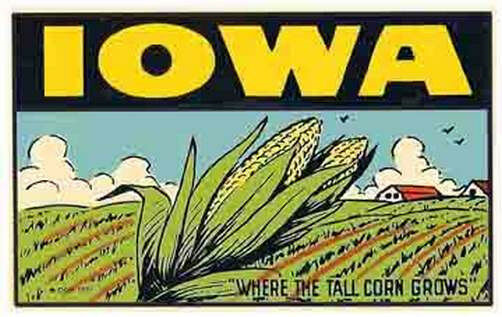 2019 DD/ID Workshop
Rick Rader, MD
Aspirations for Individuals with ID/DD
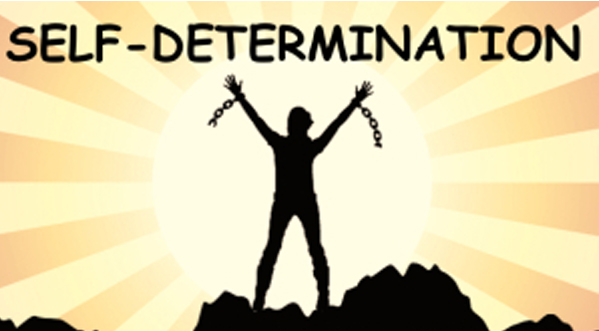 Aspirations for Individuals with ID/DD
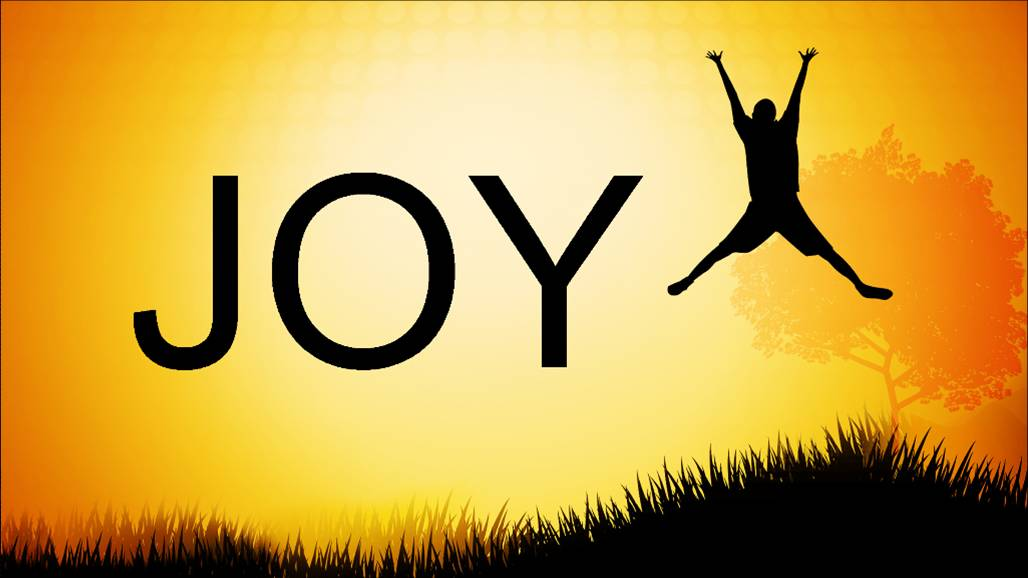 Aspirations for Individuals with ID/DD
Human Connections & Family Life
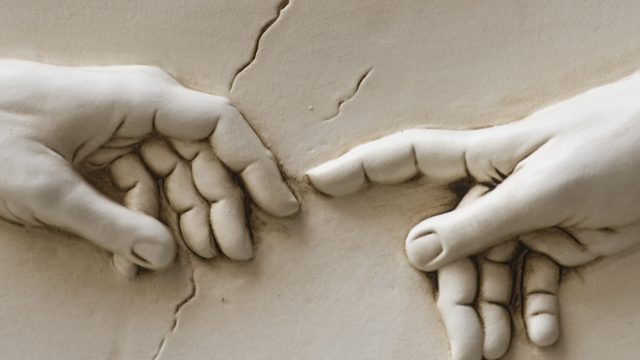 Aspirations for Individuals with ID/DD
Relationships
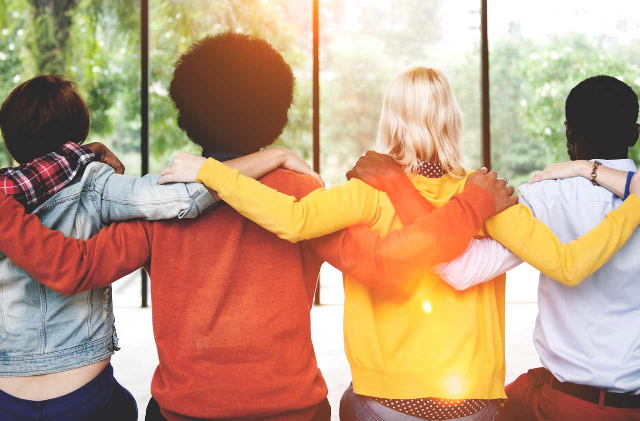 Aspirations for Individuals with ID/DD
Opportunities to Express Yourself 
with Music, Art, etc.
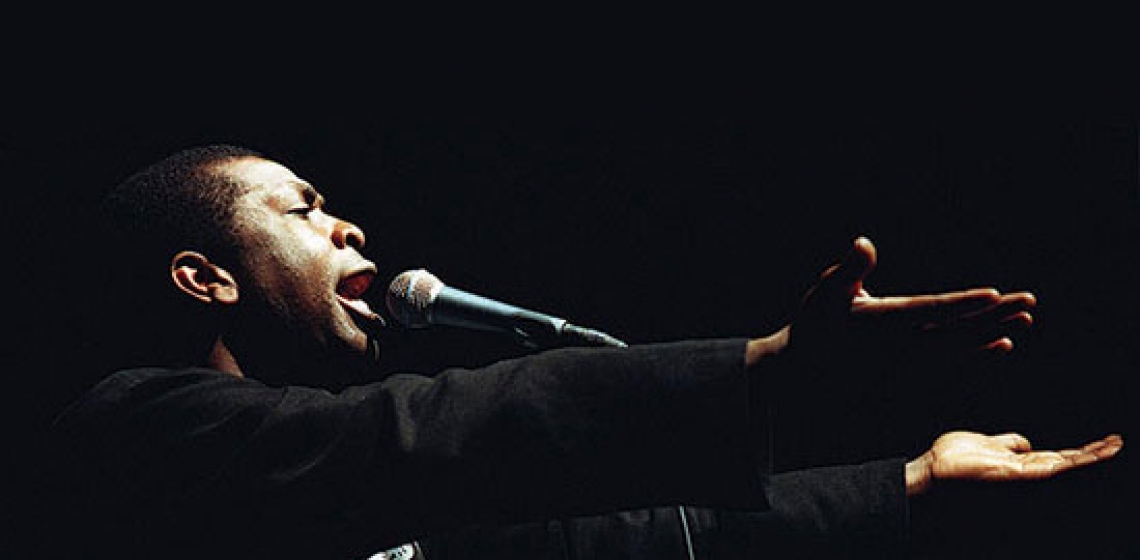 Aspirations for Individuals with ID/DD
Community Participation
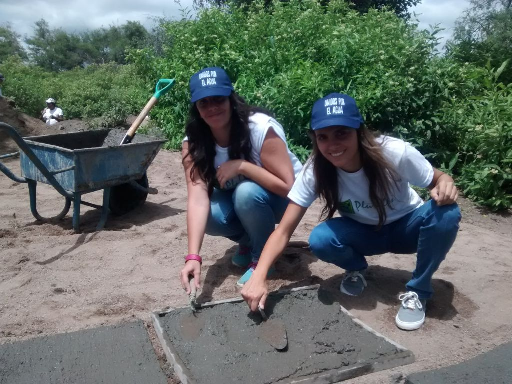 Aspirations for Individuals with ID/DD
Meaningful Day
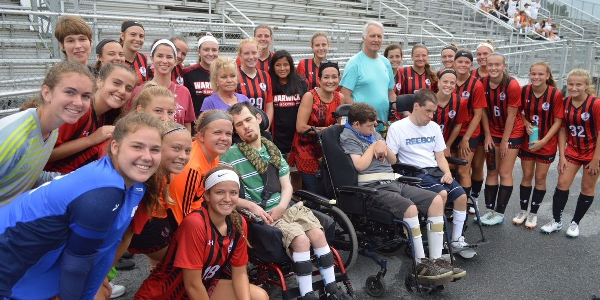 Aspirations for Individuals with ID/DD
Opportunities for New Experiences
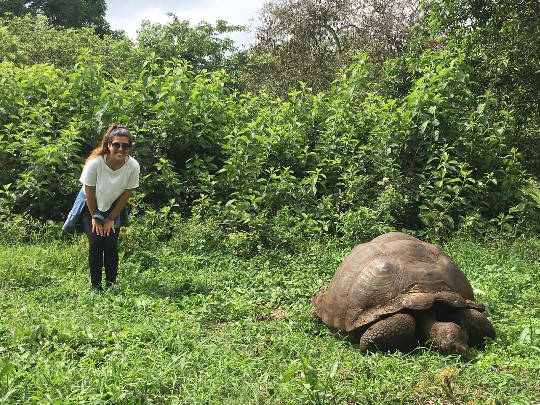 Aspirations for Individuals with ID/DD
To Exercise Their Spirituality
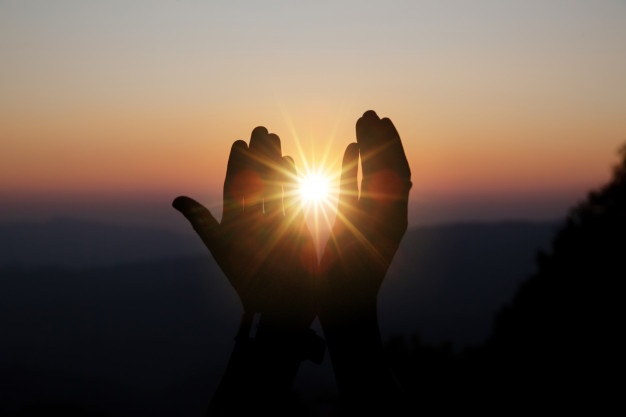 Aspirations for Individuals with ID/DD
Hobbies, Interests and Learning
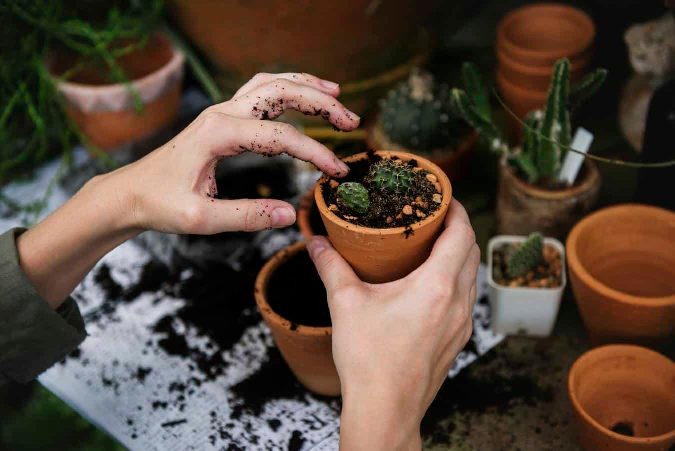 Aspirations for Individuals with ID/DD
To Feel Valued & Needed
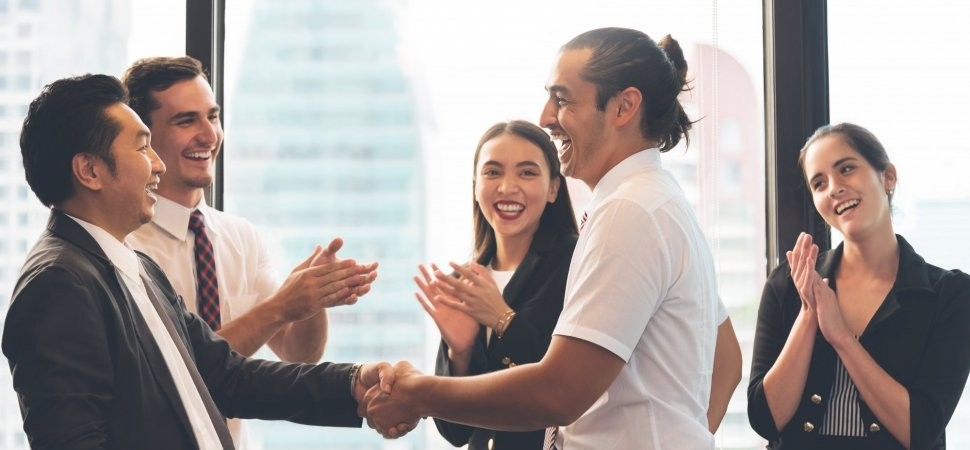 Aspirations for Individuals with ID/DD
Rewarding Jobs
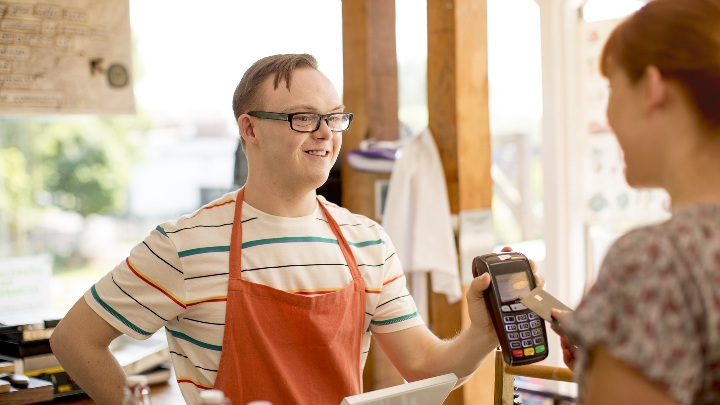 Aspirations for Individuals with ID/DD
Home Ownership
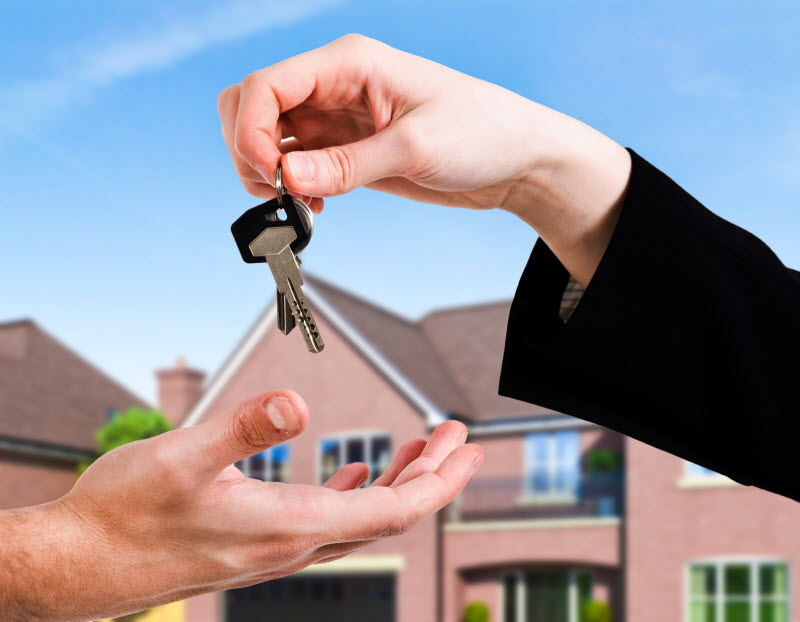 Aspirations for Individuals with ID/DD
Voting
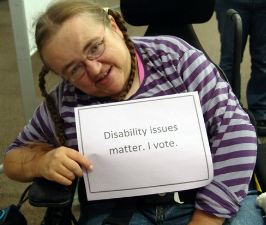 Aspirations for Individuals with ID/DD
Recreation, Leisure, & Sports
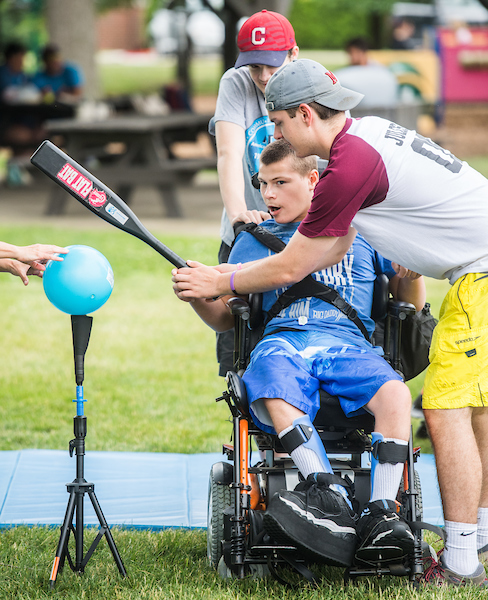 Aspirations for Individuals with ID/DD
Retirement
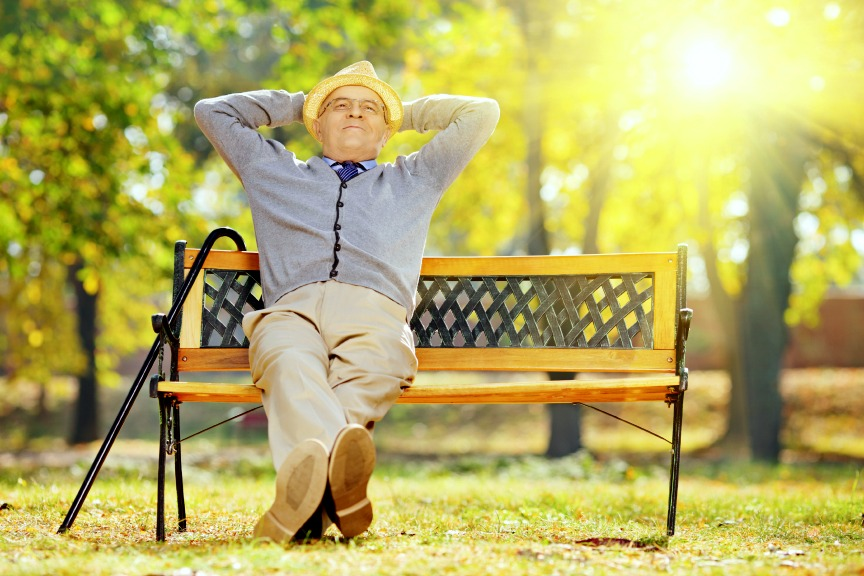 Aspirations for Individuals with ID/DD
Vacations & Travel
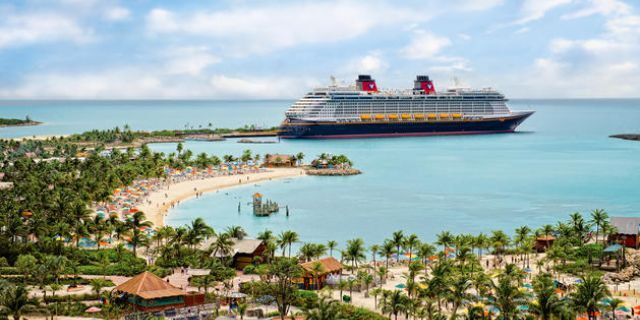 Aspirations for Individuals with ID/DD
Energy and Stamina To Do It All
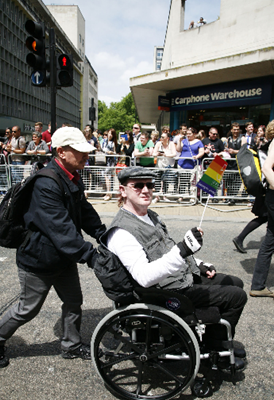 Aspirations for Individuals with ID/DD
SELF DETERMINATION
  JOY
  HUMAN CONNECTIONS & FAMILY LIFE
  RELATIONSHIPS
  OPPORTUNITIES TO EXPRESS YOURSELF, WITH MUSIC & ART
  COMMUNITY PARTICIPATION
  MEANINGFUL DAY
  OPPORTUNITIES FOR NEW EXPERIENCES
  TO EXERCISE THEIR SPIRITUALITY
  HOBBIES, INTERESTS AND LEARNING
  TO FEEL VALUED & NEEDED
  REWARDING JOBS
  HOME OWNERSHIP
  VOTING
  RECREATION, LEISURE, SPORTS
  RETIREMENT
  VACATION & TRAVEL
  ENERGY AND STAMINA TO DO IT ALL
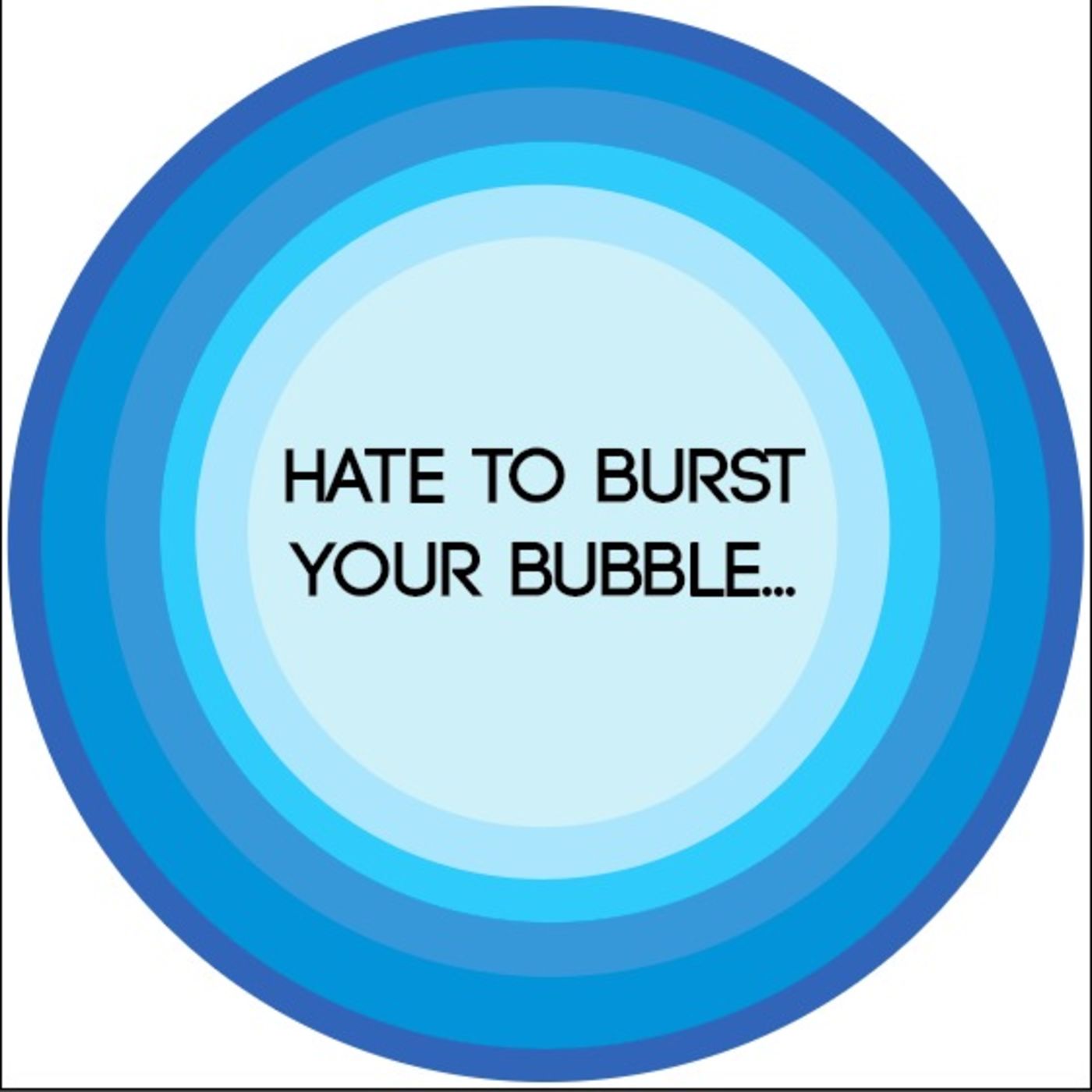 “When health is absent, wisdom cannot reveal itself, art cannot manifest, strength cannot fight, wealth becomes useless, and intelligence cannot be applied.”                                                                                      							                                                  ― Herophilus
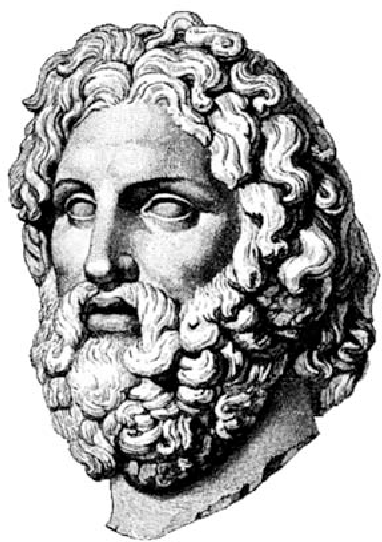 TYPICAL DSP ORIENTATION TRAINING TOPICS
Overview of ID/DD 
  Agency Rules, Policies and Regulations 
  History of Institutionalization 
  People First Language 
  Human Rights 
  Person Centered Thinking 
  Abuse, Neglect and Mistreatment 
  Incident Reporting 
  Community Inclusion 
  Transportation Safety 
  Communication Styles 
  Crisis Intervention Strategies 
  Ethics 
  Interdisciplinary Team Dynamics 
  Documentation 
  Behavioral Support 
  Confidentiality and Privacy Issues 
 CPR, First Aid and Seizure Protocols
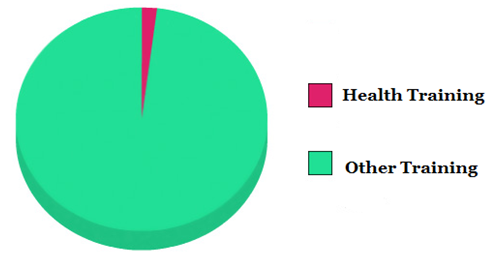 NO MEDICAL SCHOOL FOR DSP’s
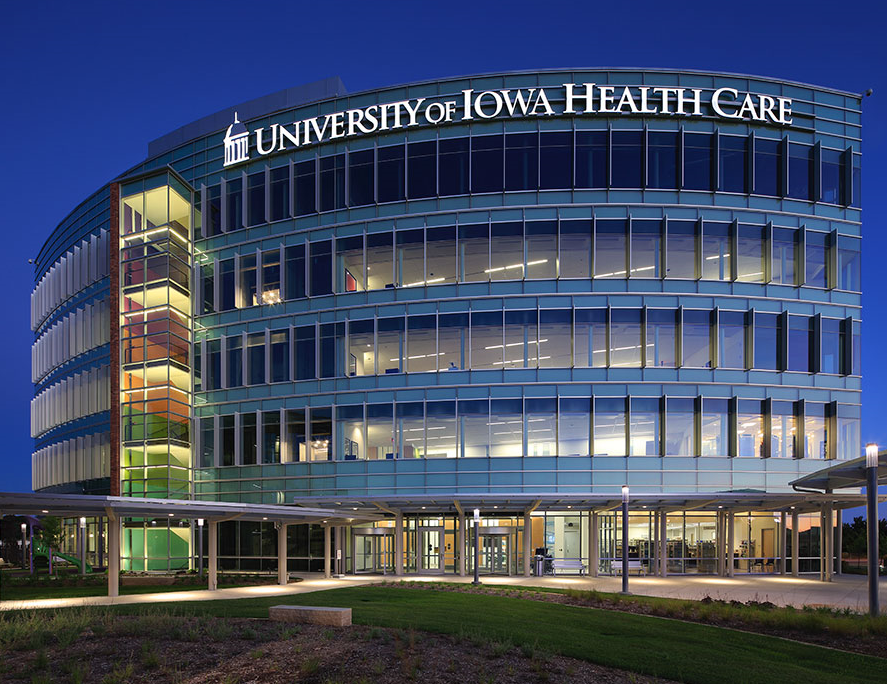 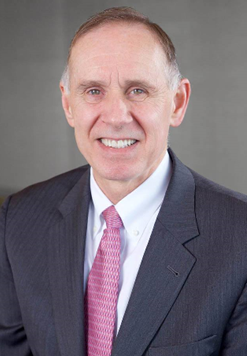 Dr. Brooks Jackson
Dean Univ. of Iowa Medical School
NO MEDICAL SCHOOL FOR DSP’s
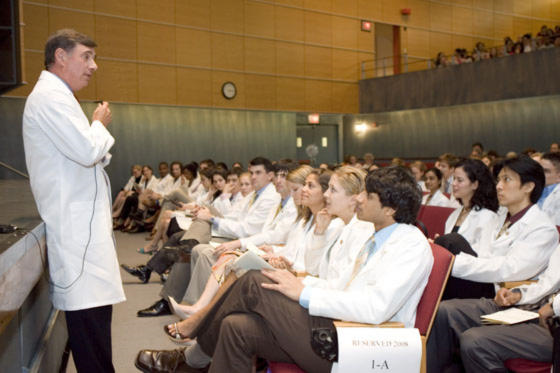 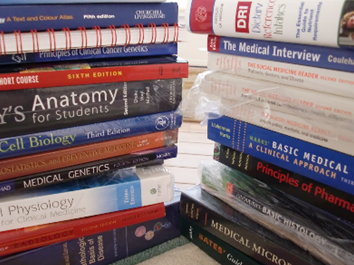 WELCOME TO
 DR. RADER’S ABBREVIATED, 
CONDENSED, NO NONSENSE, JUST WHAT YOU NEED
 MEDICAL SCHOOL FOR DSP’s
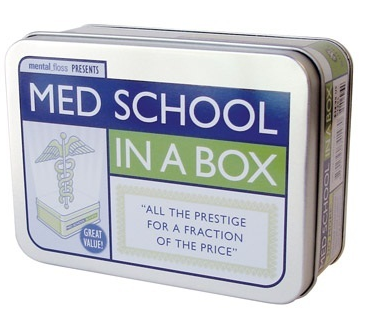 DSP
HEALTH
What Does It Really Mean
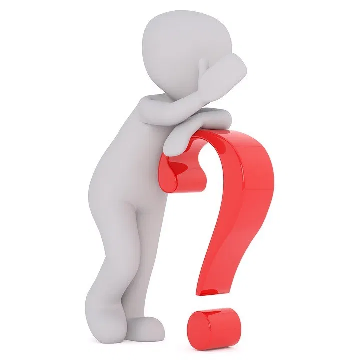 HEALTH
What Does It Really Mean?
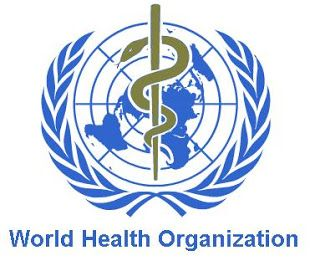 “Health is a state of complete physical, mental and social well-being and not merely the absence of disease or infirmity.“
						               1948
HEALTH
What Does It Really Mean?
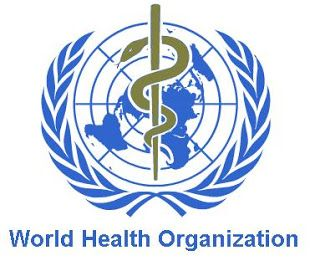 “Health is a resource for everyday life, not the objective of living.  Health is a positive concept emphasizing social and personal resources, as well as physical capacities.”
						               1986
HEALTH
What Does It Really Mean?
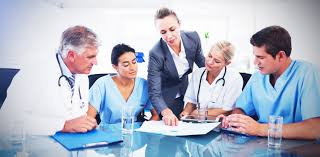 Health is the ability of a body to adapt to new threats and infirmities 
Health is a resource to support an individuals function in wider society.						               
					              Current Ideology
HEALTH
What Does It Really Mean?
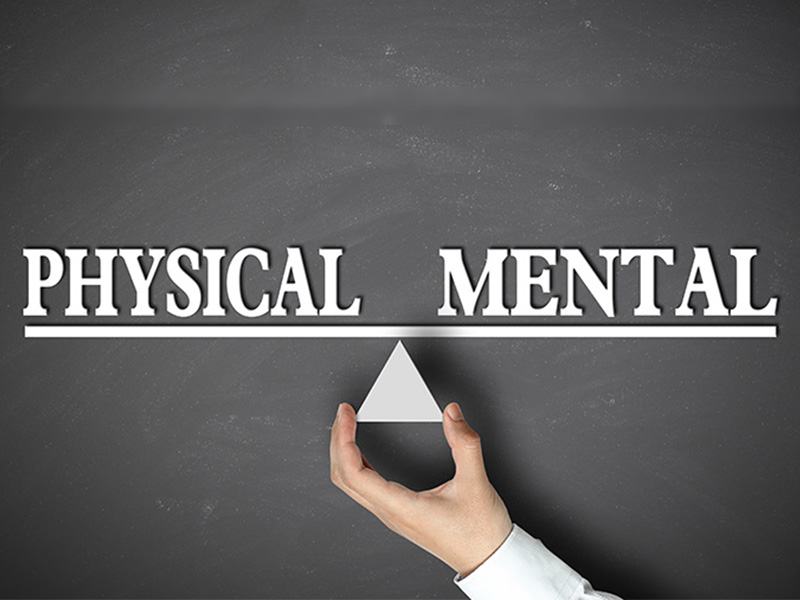 Physical Health = Body Functions at Peak Performance
Mental Health = Ability to Enjoy Life & Achieve Balance
SIGNS & SYMPTOMS
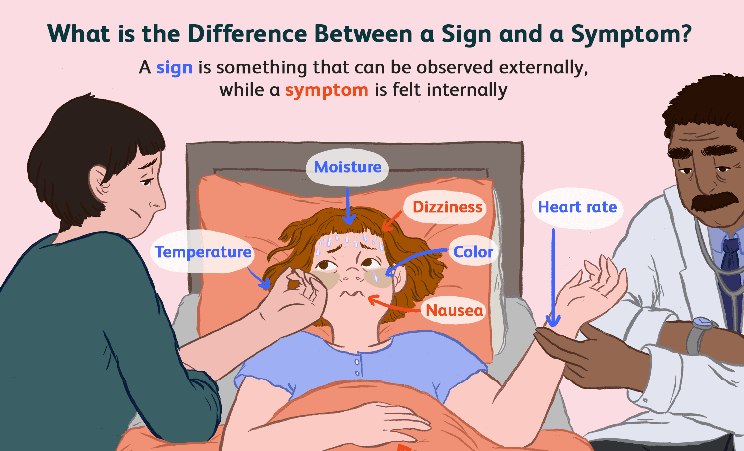 DIFFERENCE BETWEEN SYMPTOMS & SIGNS 
OF A DISEASE
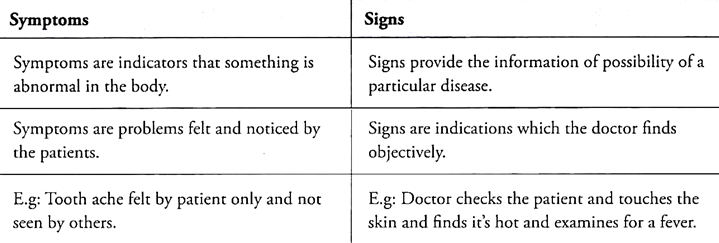 WHAT IS A SYNDROME
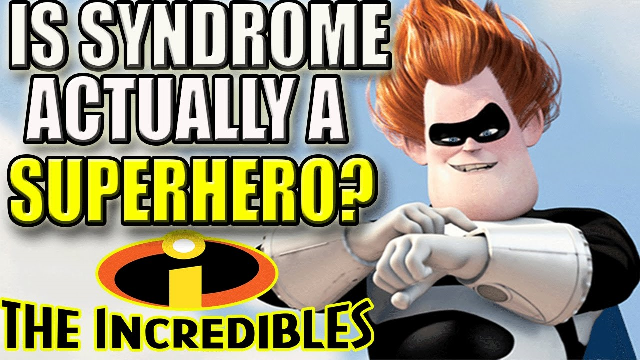 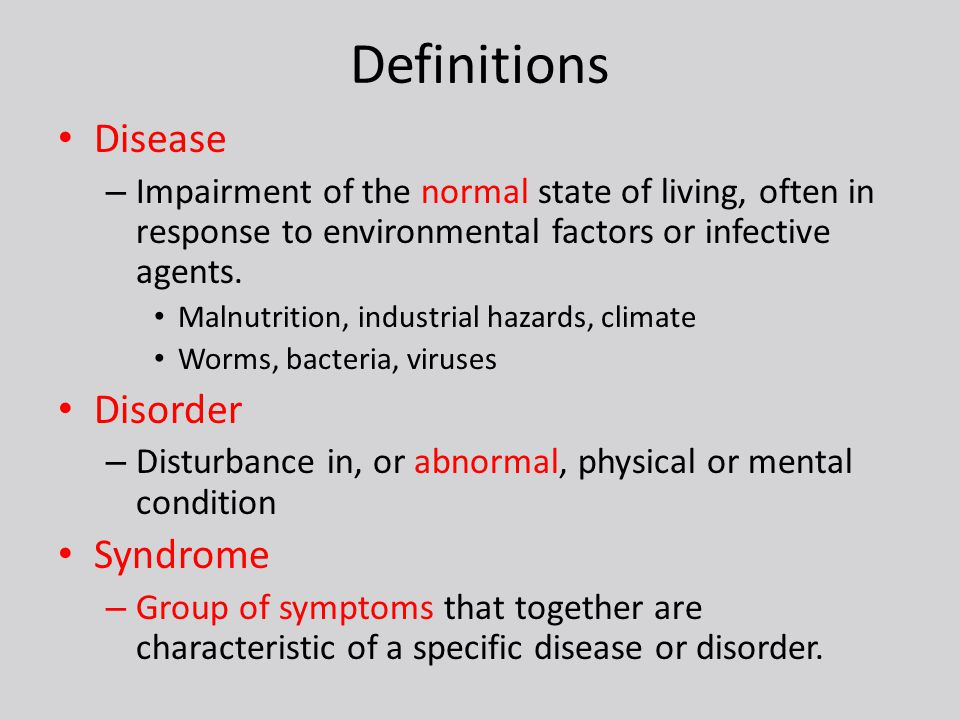 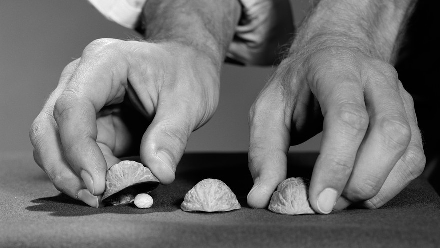 NBA ALL STAR SYNDROME
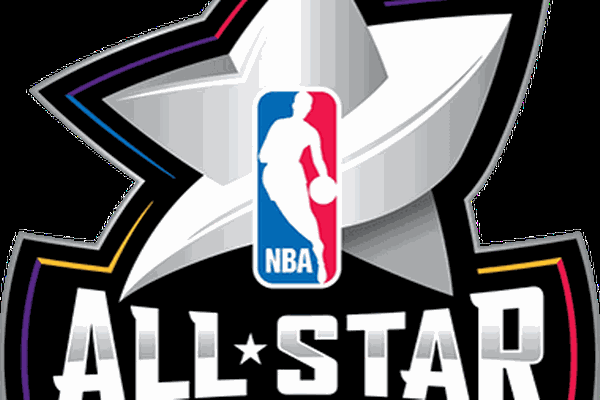 NBA PLAYERS
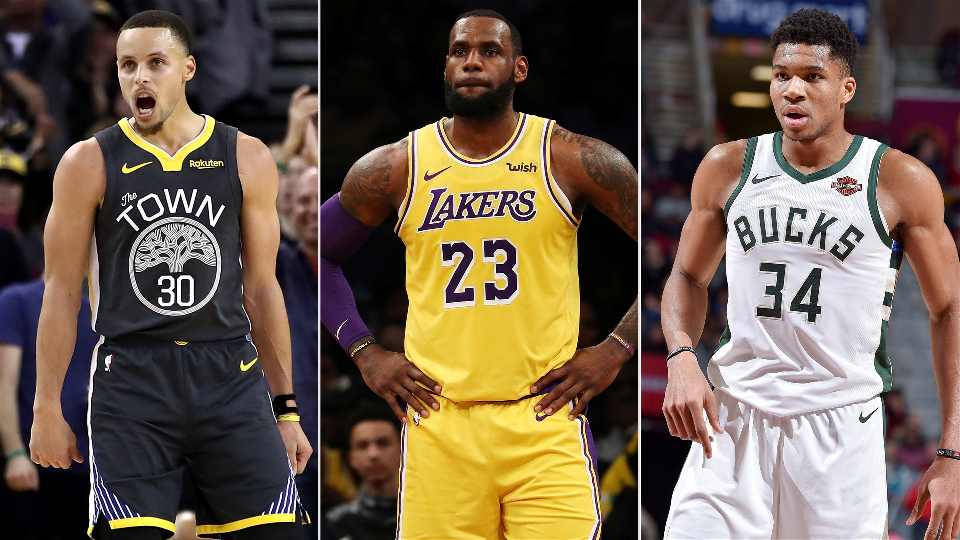 TALL
  ATHLETIC 
 AFRICAN AMERICAN
  HIGHLY PAID
  CELEBRITY STATUS
NBA PLAYER
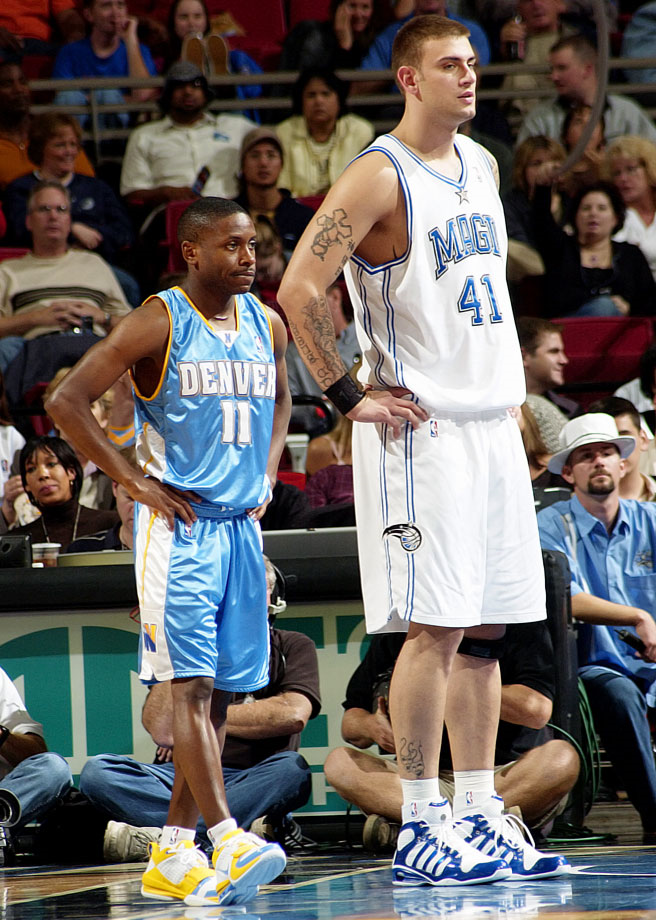 Then along comes a short guy and blows the NBA player criteria (syndrome)
NBA PLAYER
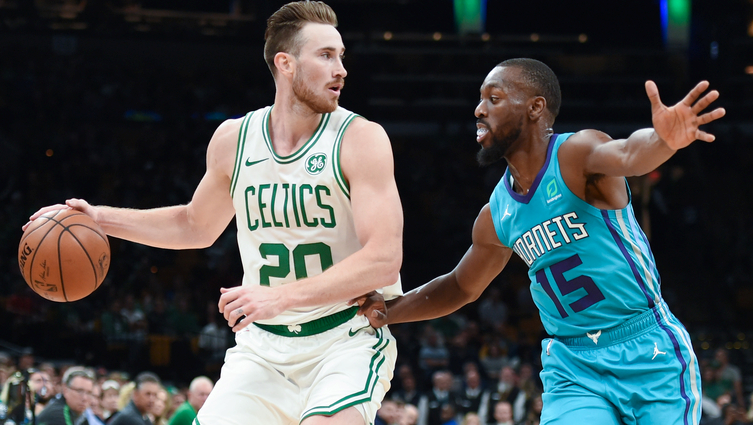 Then along comes a white guy and blows the NBA player criteria (syndrome)
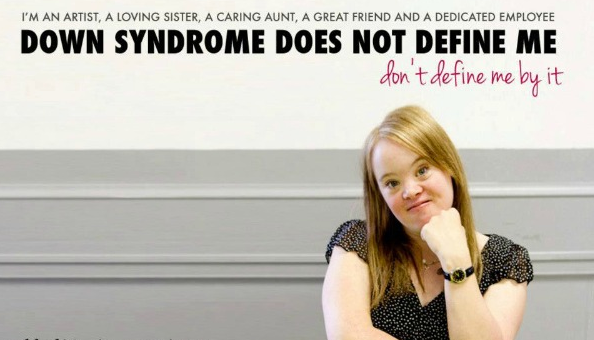 DISEASE TYPES
Genetic Disorder
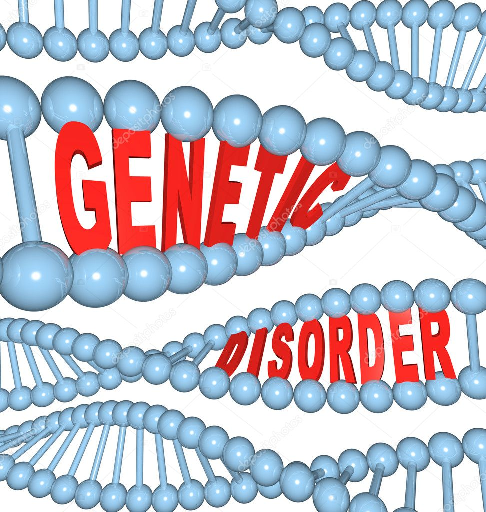 DISEASE TYPES
Inherited Disease
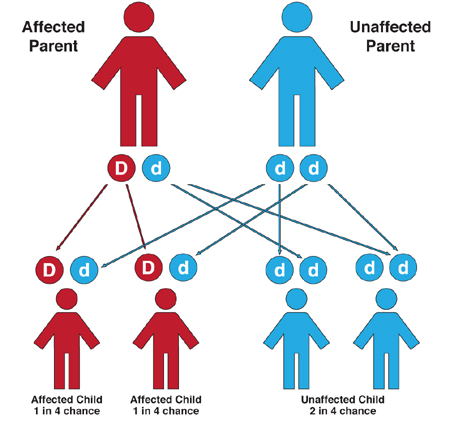 DISEASE TYPES
Environmental Disease
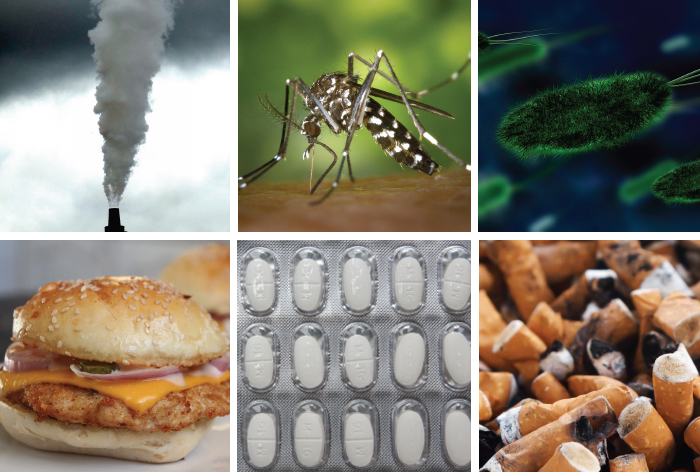 DISEASE TYPES
Lifestyle Diseases
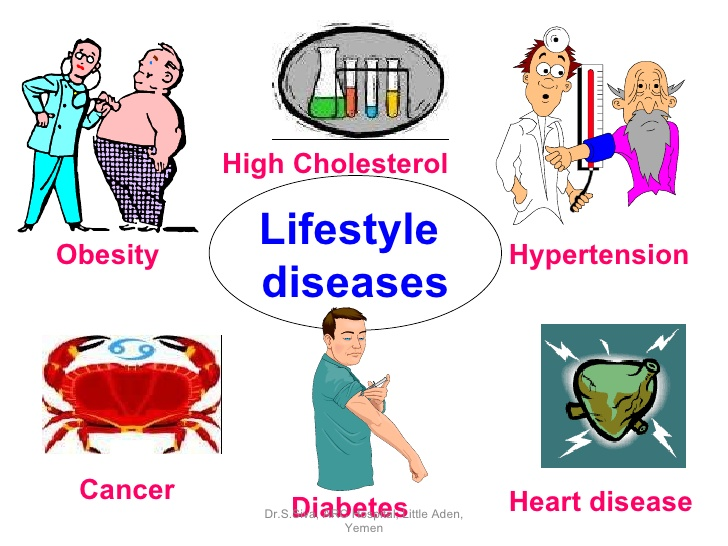 DISEASE TYPES
Rare Diseases
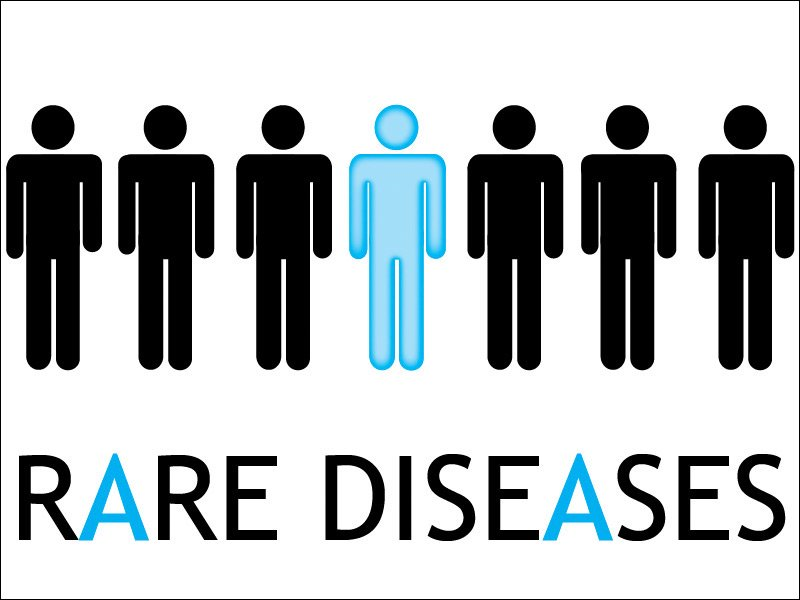 DISEASE TYPES
Rare Diseases
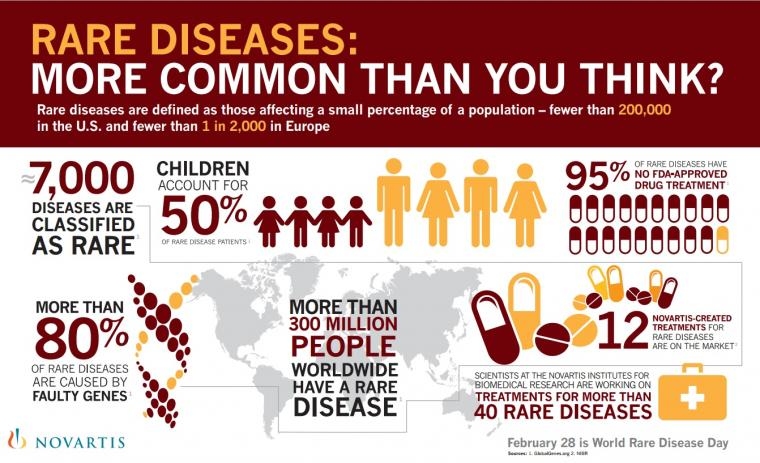 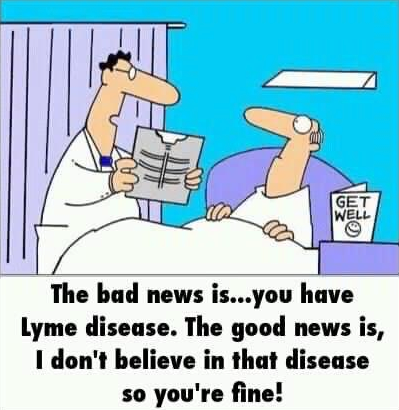 DISEASES COME IN THREE FLAVORS
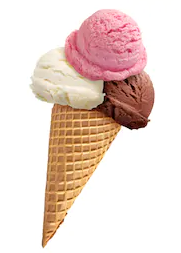 DISEASES COME IN THREE FLAVORS
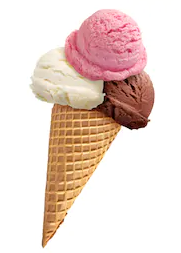 ACUTE
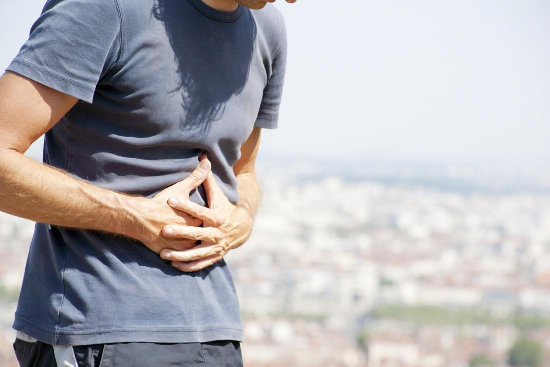 DISEASES COME IN THREE FLAVORS
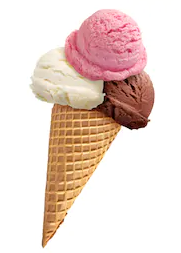 CHRONIC
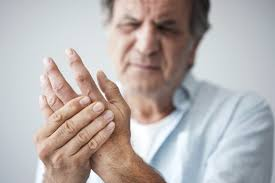 DISEASES COME IN THREE FLAVORS
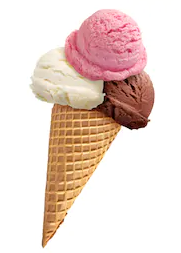 ACUTE    ON  CHRONIC
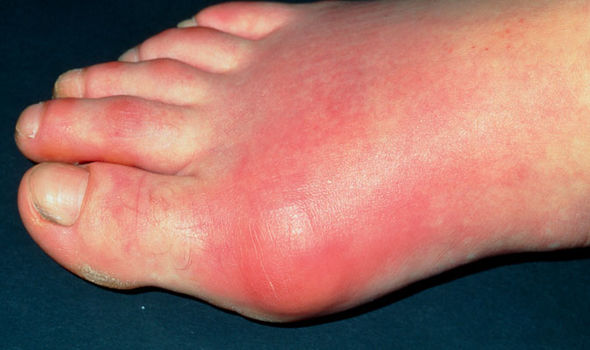 DISEASE PRESENTATIONS
THE EASY, THE NOT SO EASY & THE VIIRTUALLY IMPOSSIBLE
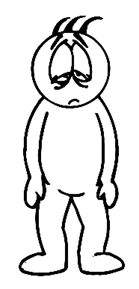 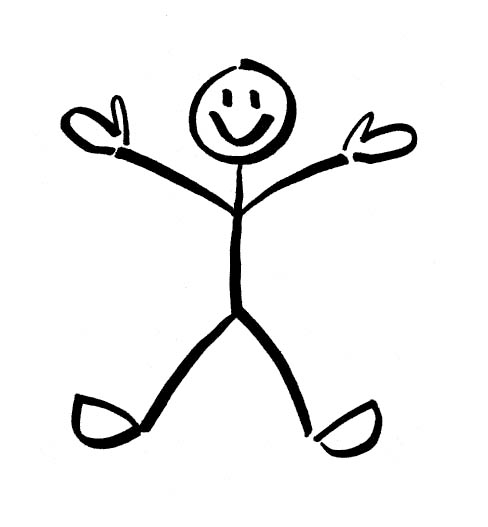 TYPICAL
ATYPICAL
DISEASE PRESENTATIONS
TYPICAL PRESENTATION OF A 
TYPICAL  CONDITION
"Feels like an elephant is sitting on my chest"
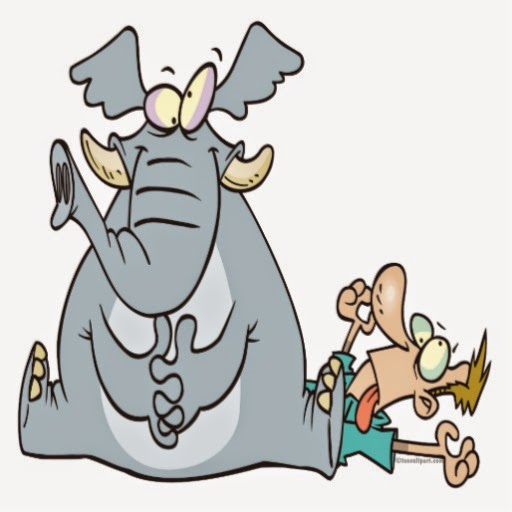 HEART ATTACK
DISEASE PRESENTATIONS
ATYPICAL PRESENTATION OF A 
TYPICAL  CONDITION
“Suddenly I felt this terrible pain in my jaw”
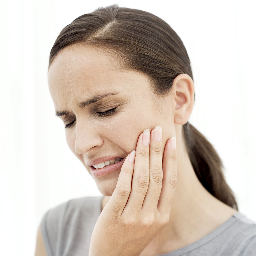 HEART ATTACK
DISEASE PRESENTATIONS
TYPICAL PRESENTATION OF A 
ATYPICAL  CONDITION
“Geez my right shoulder is killing me”
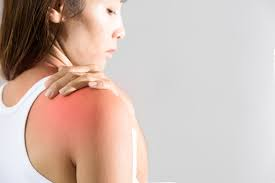 LIVER DISEASE
DISEASE PRESENTATIONS
ATYPICAL PRESENTATION OF A 
ATYPICAL  CONDITION
“Seems like every time I take a hot bath my vision is blurry.”
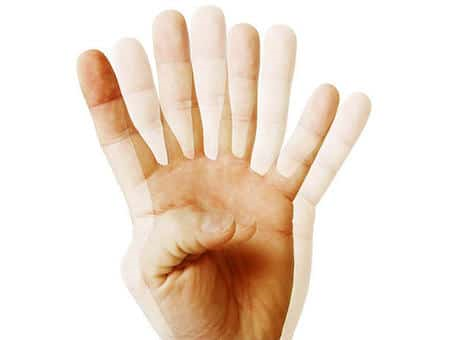 MULTIPLE   SCLEROSIS
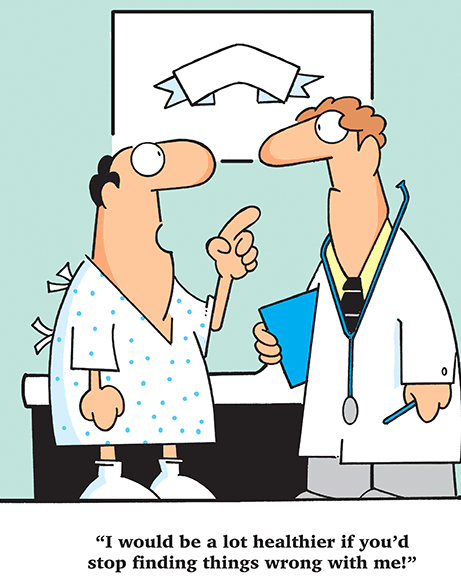 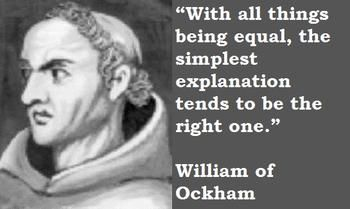 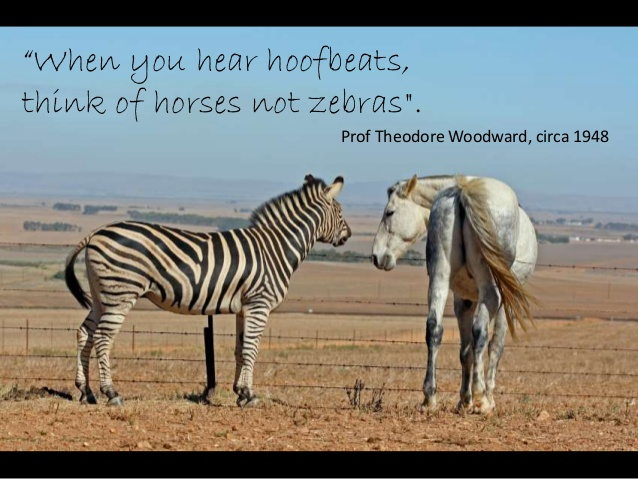 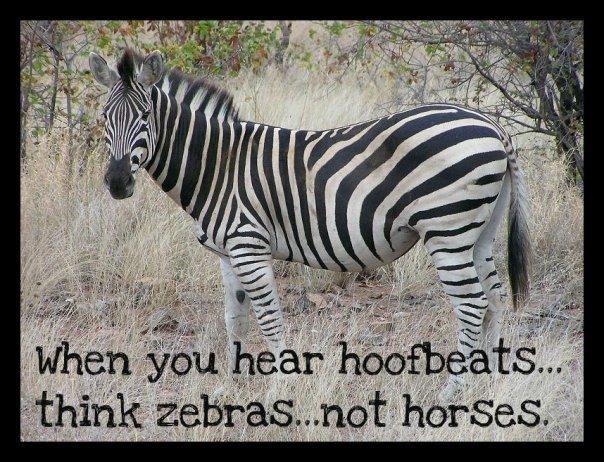 DIAGNOSIS AND TREATMENT: NOT AS SIMPLE AS IT SEEMS
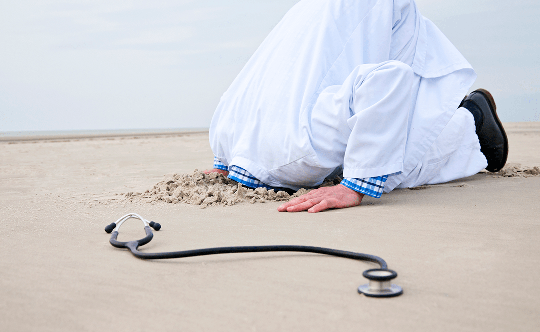 There are 12,420 DIFFERENT DISEASES, CONDITIONS, DISORDERS

There are 1,453 MEDICATIONS TO SELECT FROM

There are 2,180 DIFFERENT  TESTS, PROCEDURES AND IMAGES TO EVALUATE
BARRIERS TO CARE
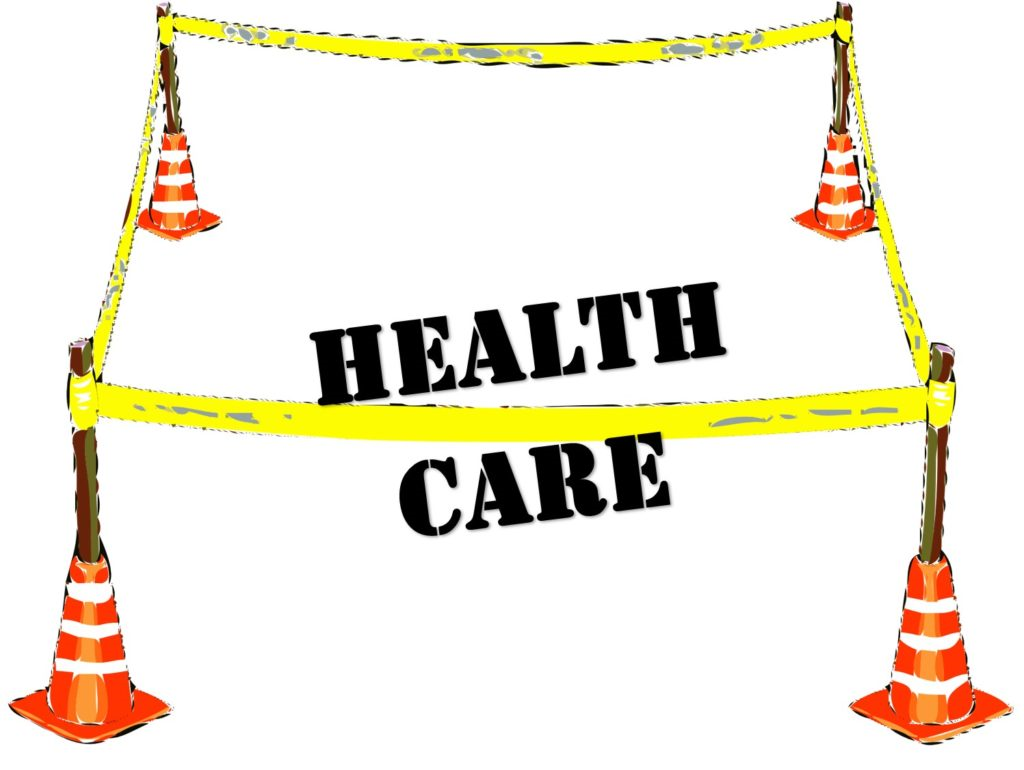 BARRIERS TO CARE
Physician Reluctance
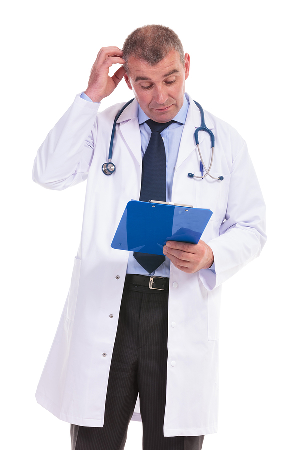 BARRIERS TO CARE
Reimbursement
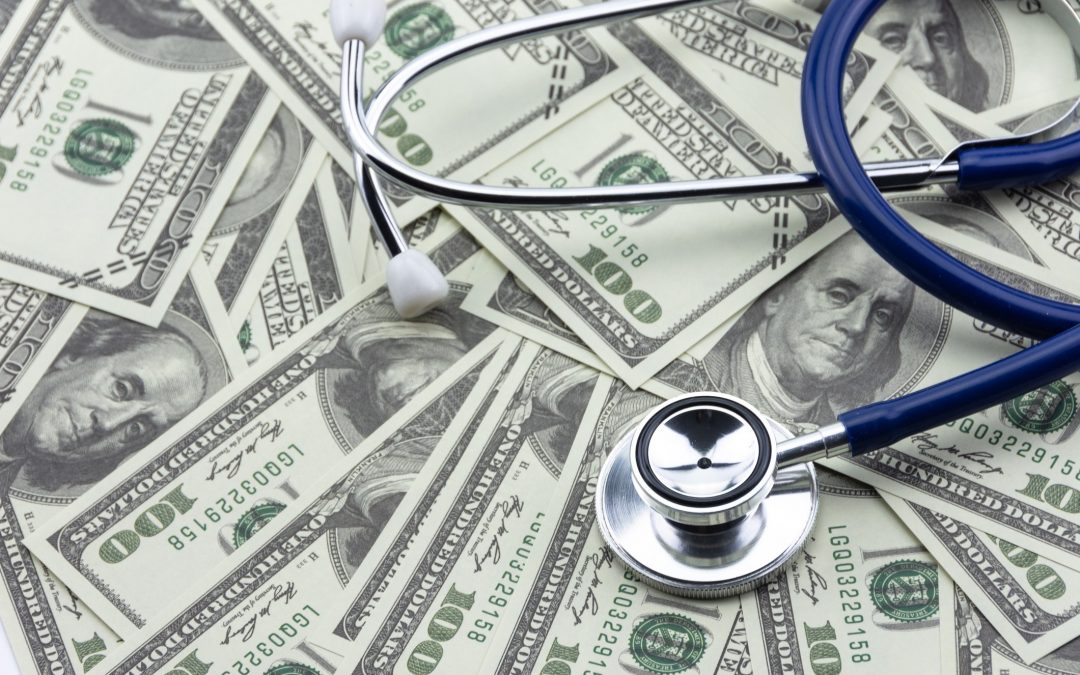 BARRIERS TO CARE
Time Constraints
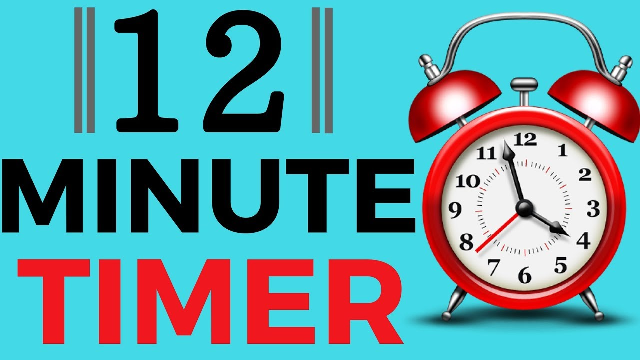 BARRIERS TO CARE
ADA Non Compliance
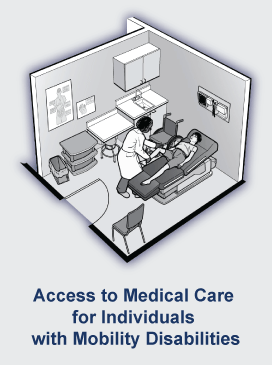 BARRIERS TO CARE
Culture of the Office, Clinic or Practice
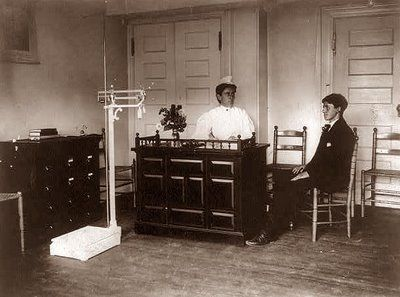 BARRIERS TO CARE
Transportation
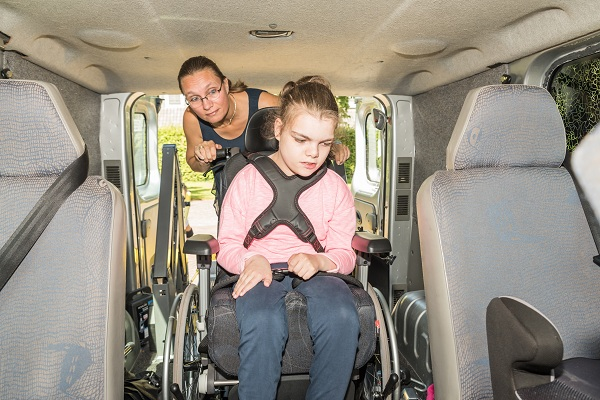 BARRIERS TO CARE
Non Compliant Patients
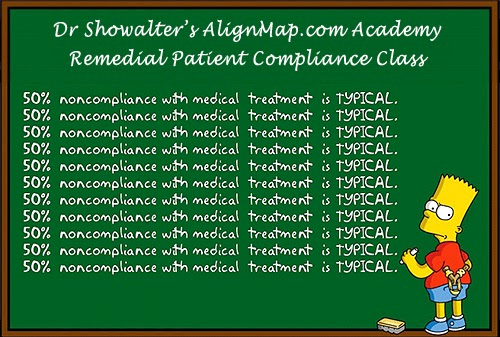 BARRIERS TO CARE
Staff Indifference
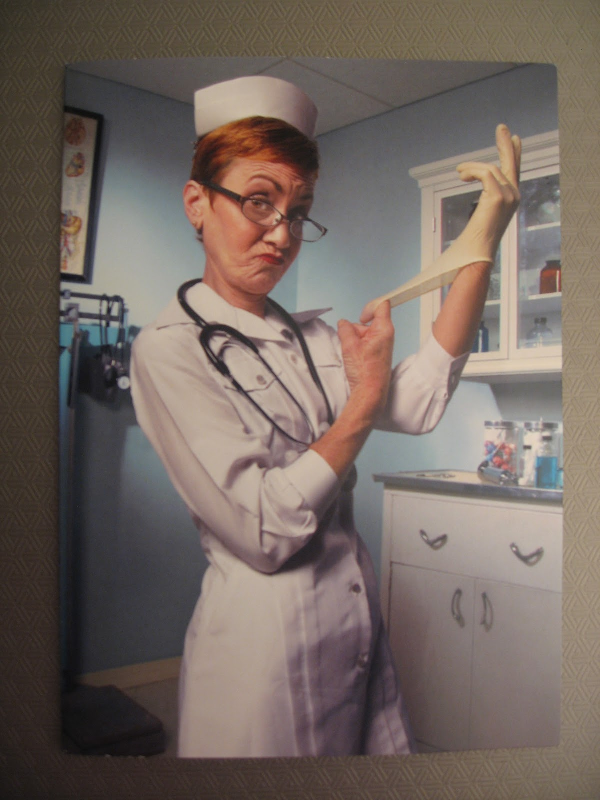 BARRIERS TO CARE
Healthcare Transition
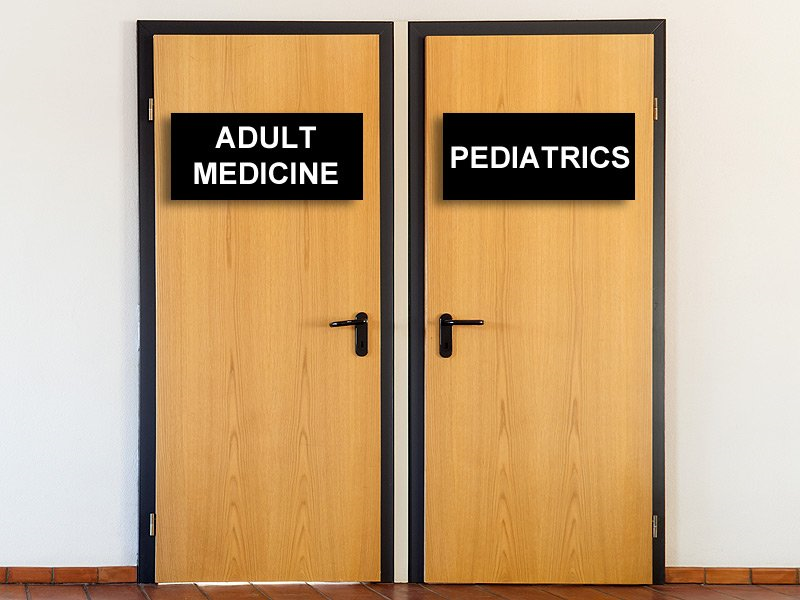 BARRIERS TO CARE
Incomplete & Inaccurate Medical Records
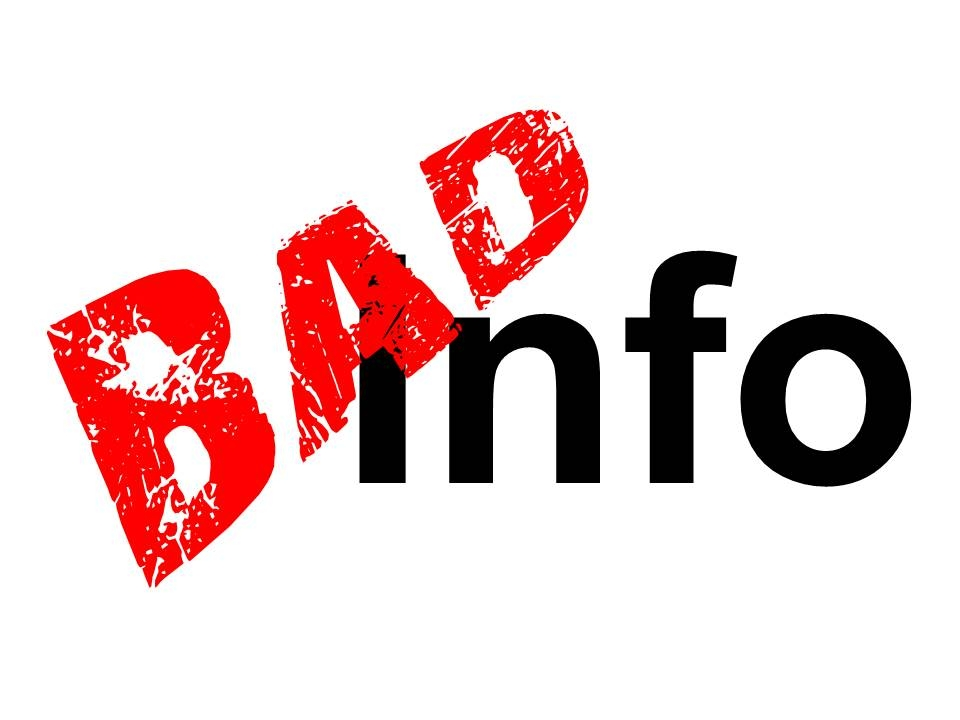 BARRIERS TO CARE
Hiding Behind HIPAA
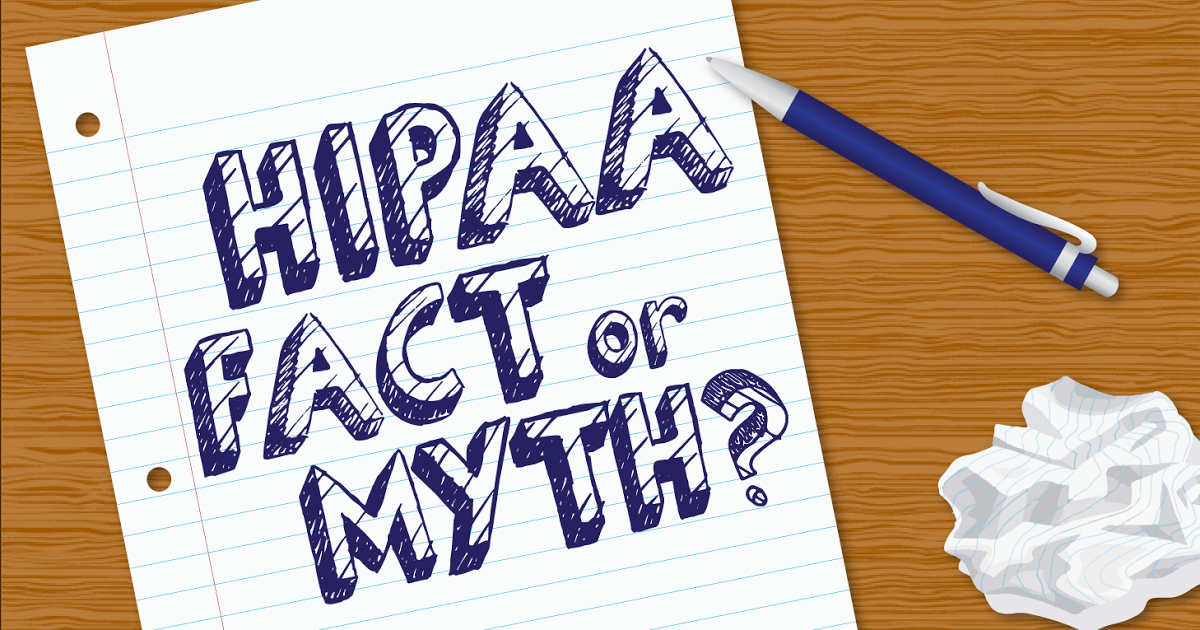 MYTHBUSTERS
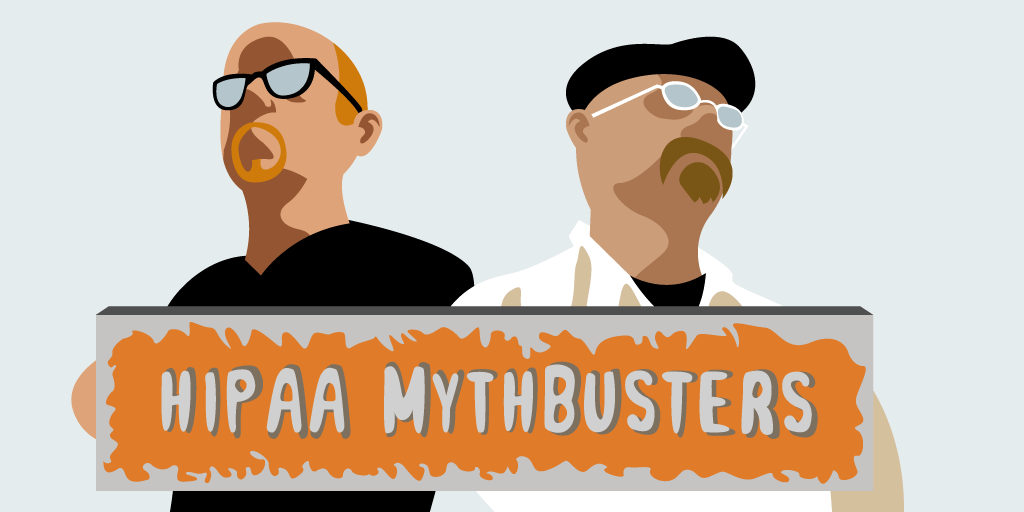 BARRIERS TO CARE
Communicating Pain
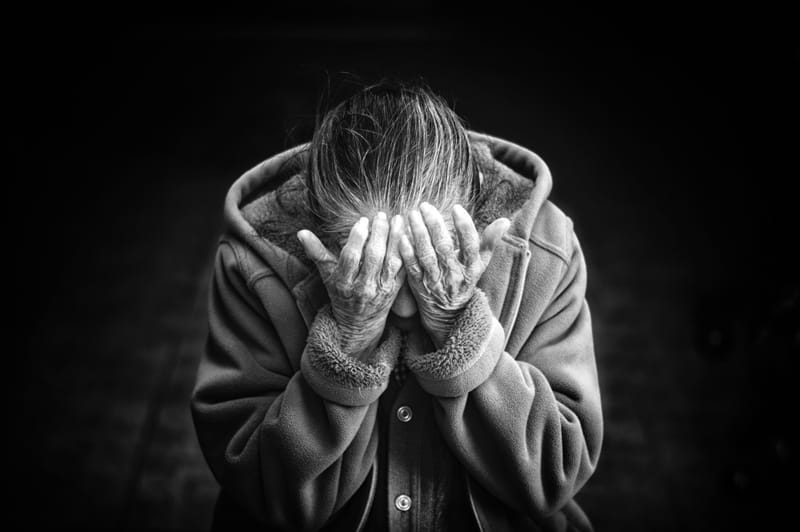 WORDS TO DESCRIBE PAIN
Words that Describe Types of Pain
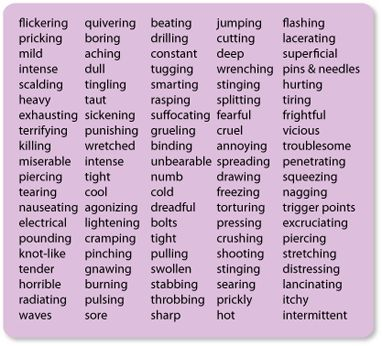 NON VERBAL PAIN SCALE
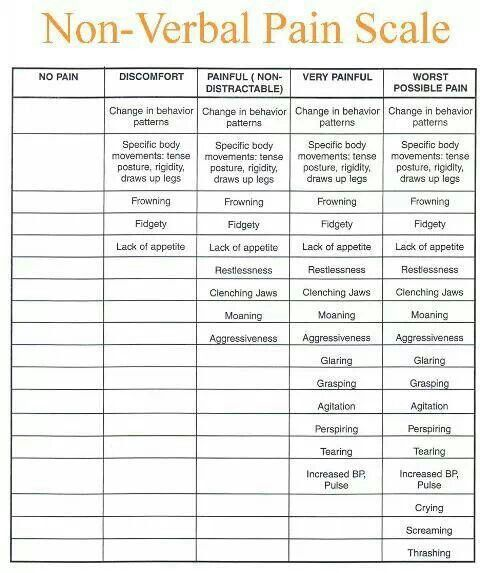 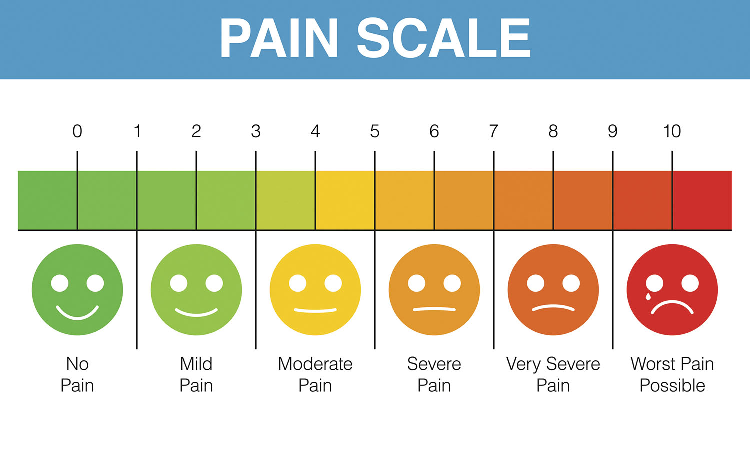 FACIAL EXPRESSIONS
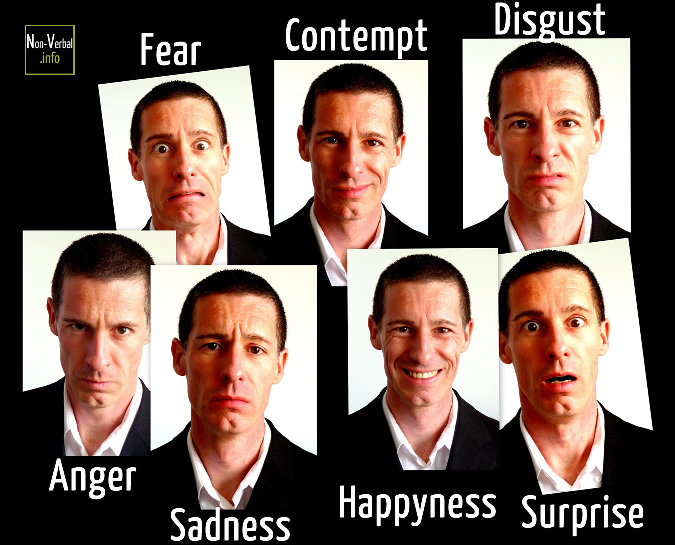 EMOTIONS CHART
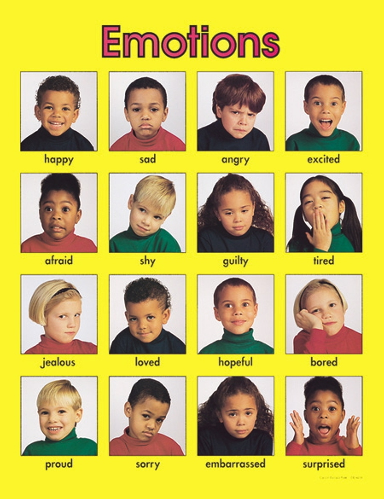 BARRIERS TO CARE
Diagnostic Overshadowing
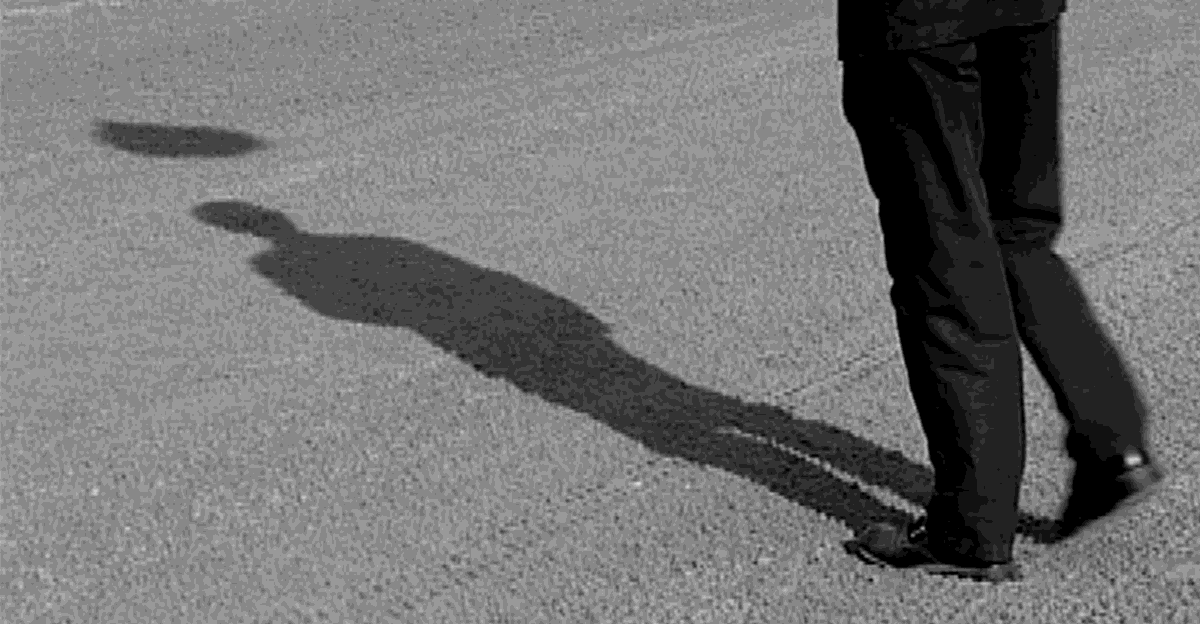 BARRIERS TO CARE
Diagnostic Challenges
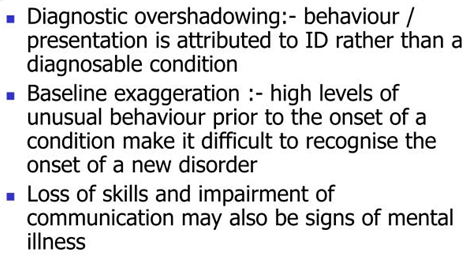 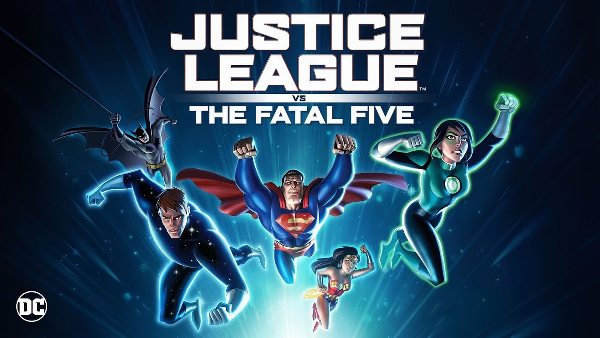 FATAL FIVE
“Most prevalent preventable causes of death in people with ID/DD living in the community”
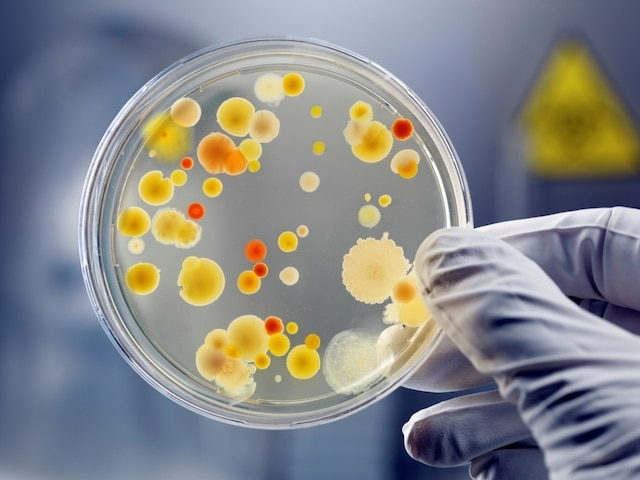 FATAL FIVE
Seizures
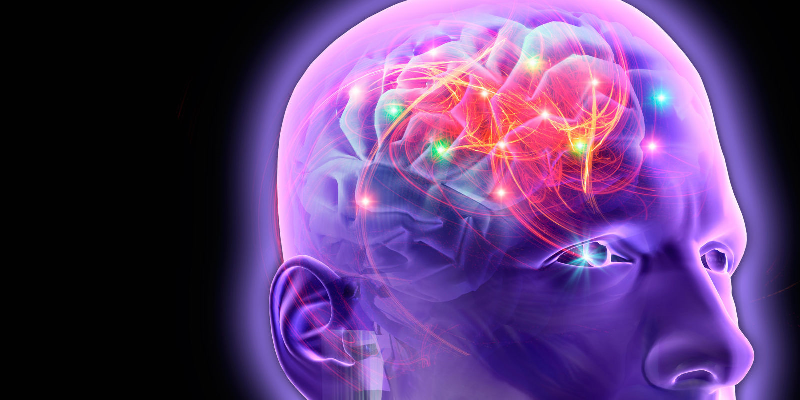 FATAL FIVE
Dehydration
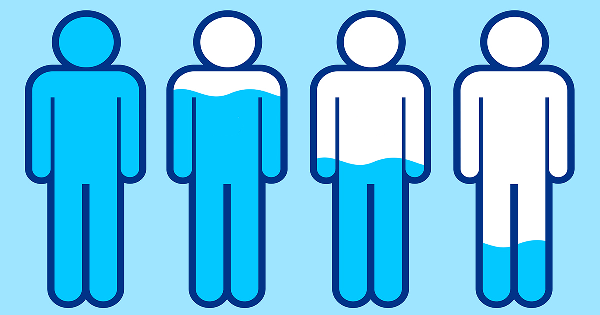 FATAL FIVE
Aspiration
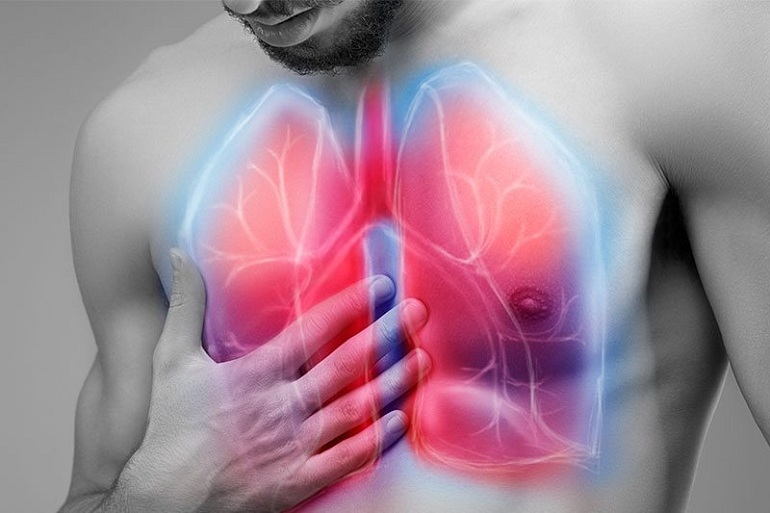 FATAL FIVE
GERD
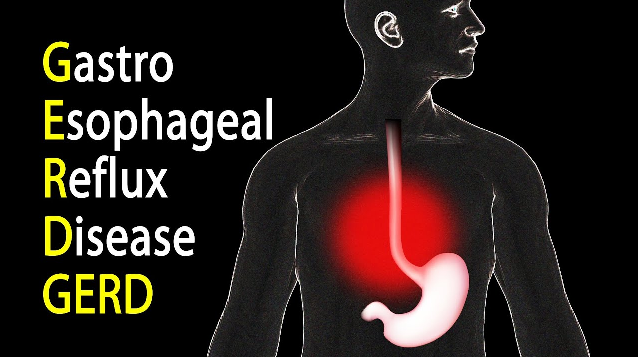 FATAL FIVE
Bowel Obstruction
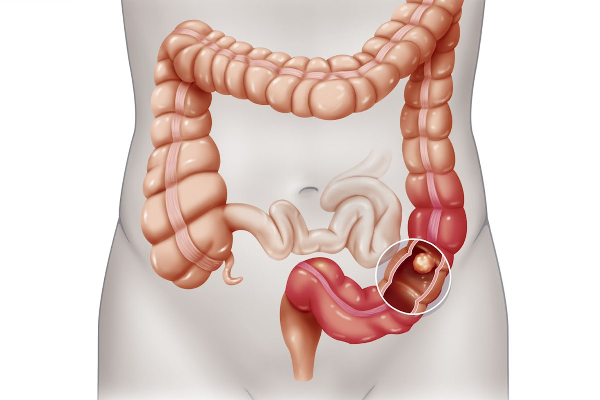 ORAL HEALTH DISGRACE
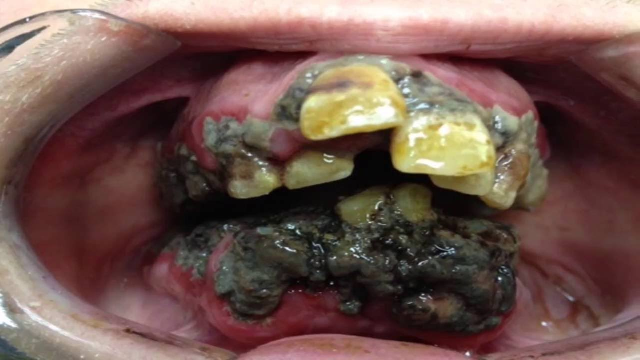 ORAL SYSTEMIC LINK
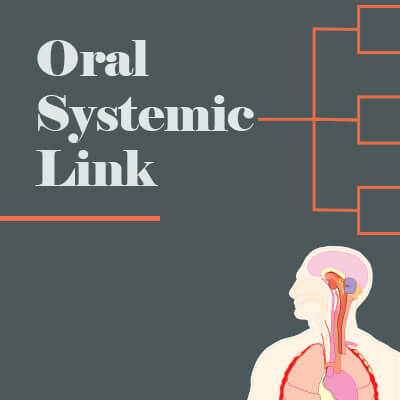 ORAL SYSTEMIC CONNECTION
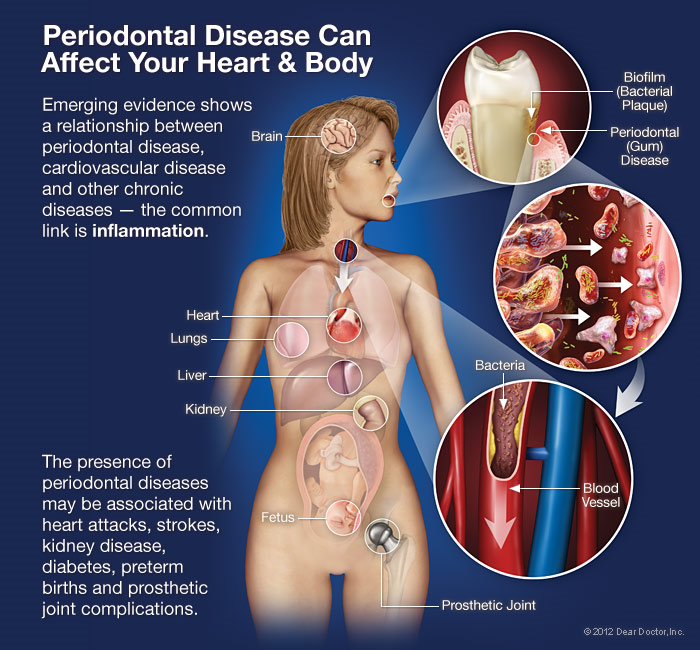 DENTAL CUBICLE
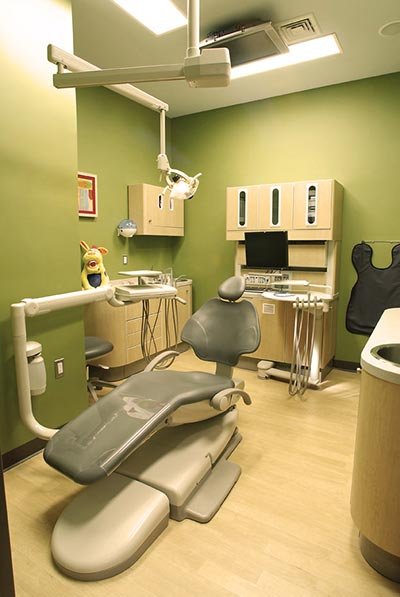 DESENSITIZATION
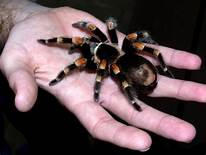 TELL - SHOW-DO
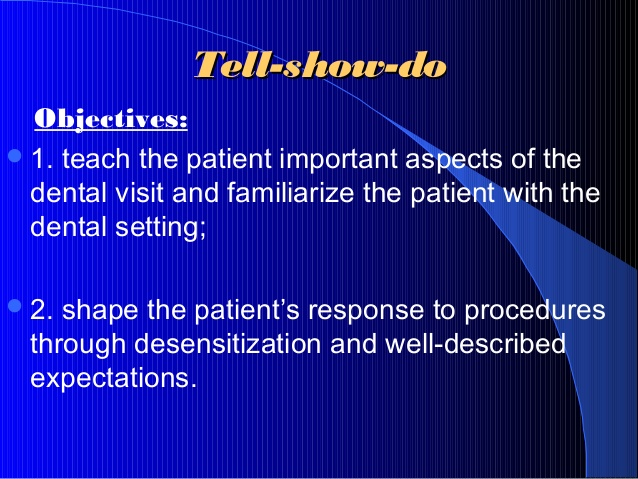 IMMOBILIZATION 
& 
STABILIZATION
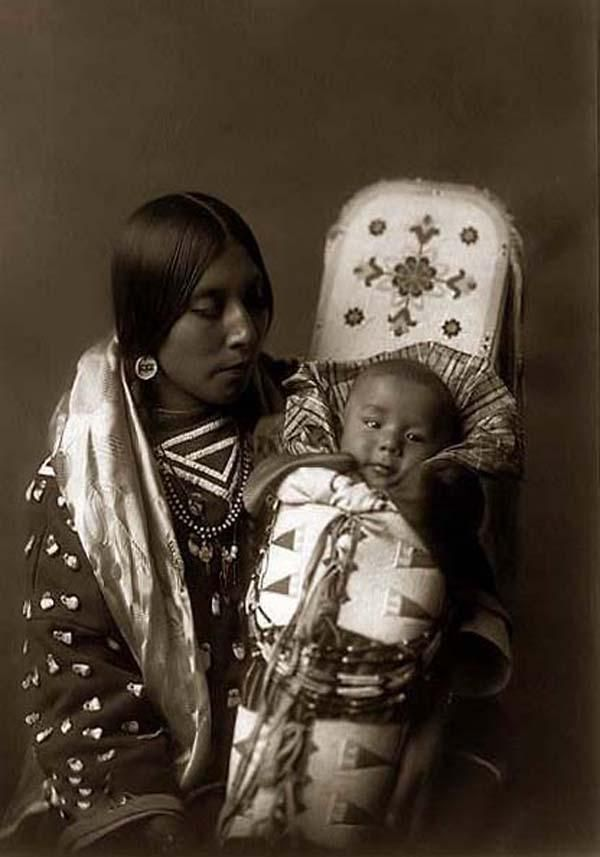 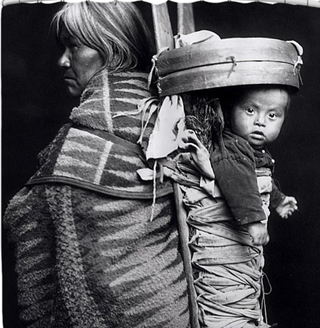 MOM HOLDING 
BABY FOR SHOT
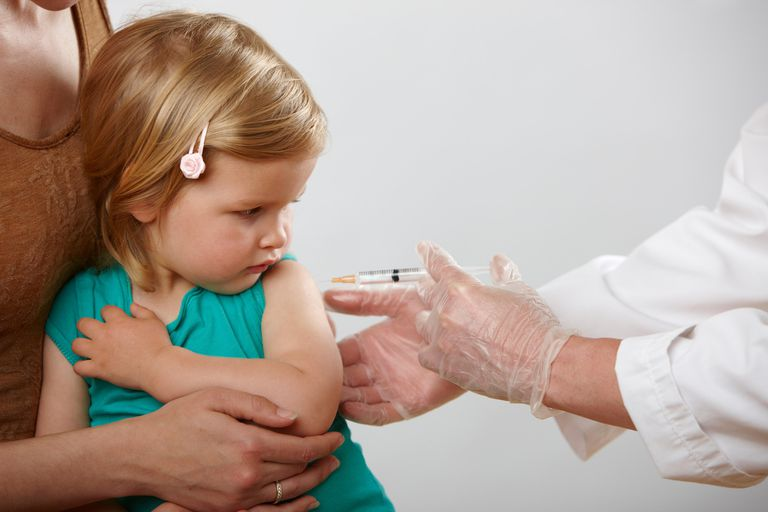 PARENTS HOLDING CHILD FOR  DENTAL EXAM
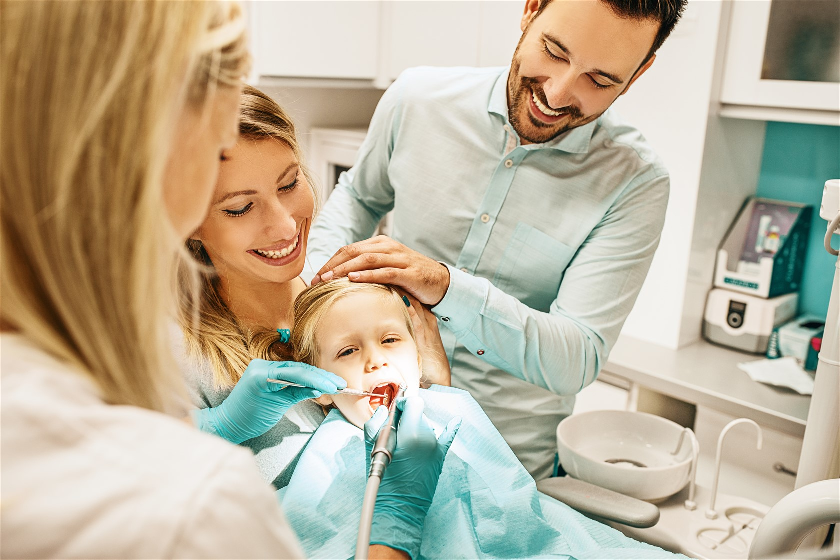 HOLDING CHILD IN EMERGENCY ROOM
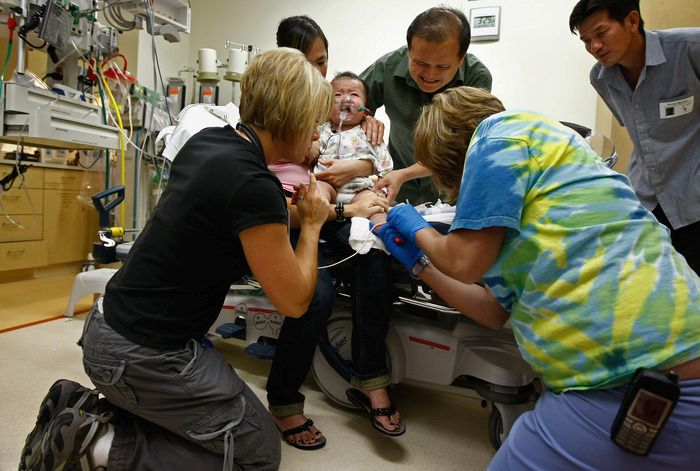 PAPOOSE BOARD
Immobilization and Stabilization
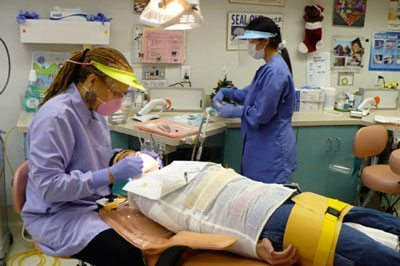 LAST OPTION
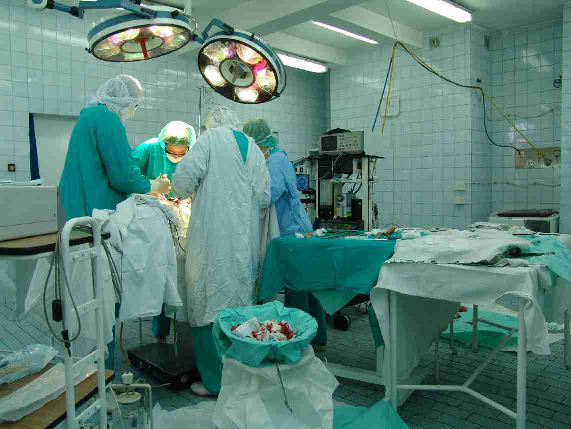 CODA & DENTAL STUDENTS
Starting January 2020 All U.S. Dental Schools will be Required to Teach Students How to Treat Patients with Intellectual and Developmental Disabilities
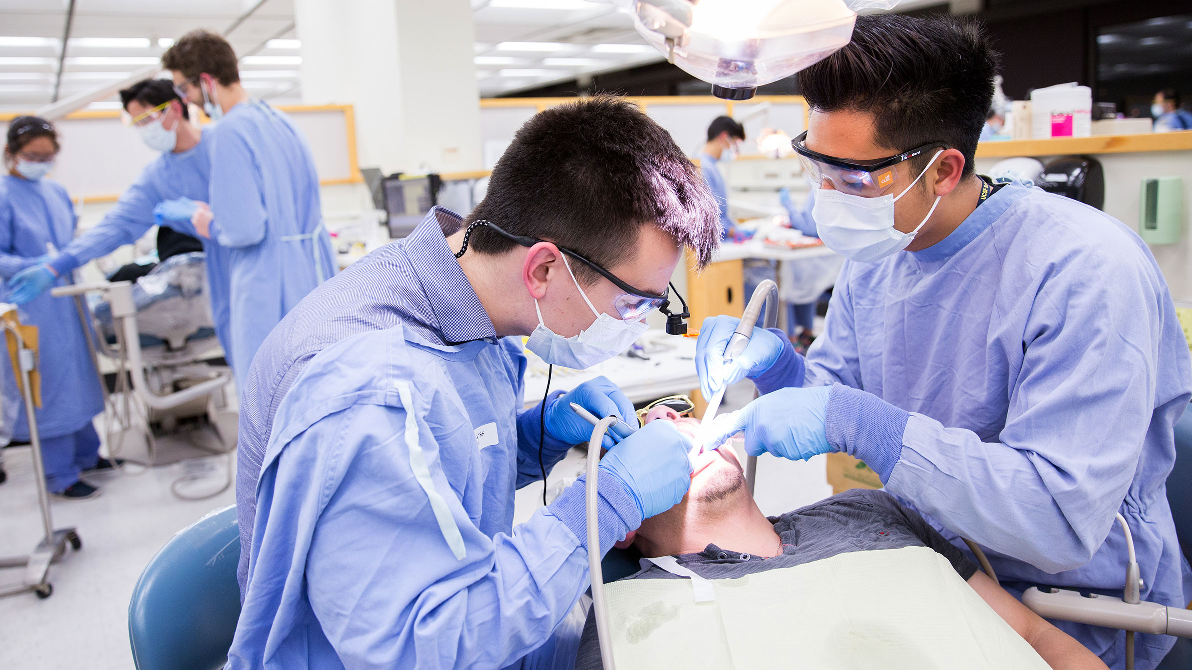 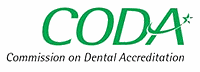 OUTCOME
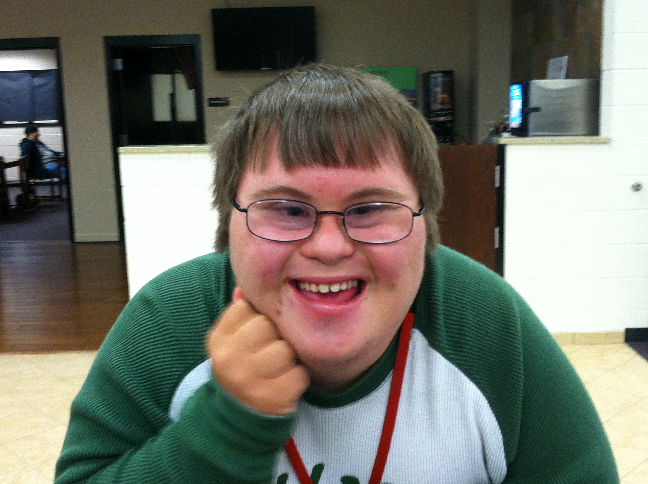 ORGAN DONOR CHART
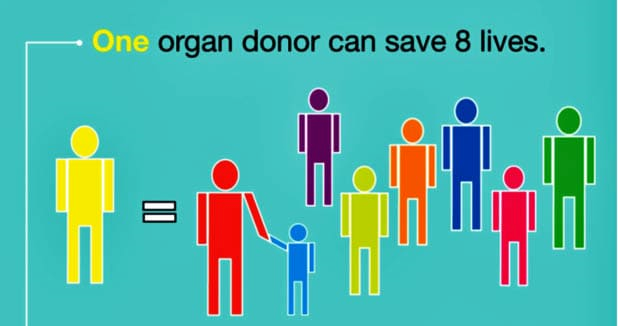 AMELIA RIVERA
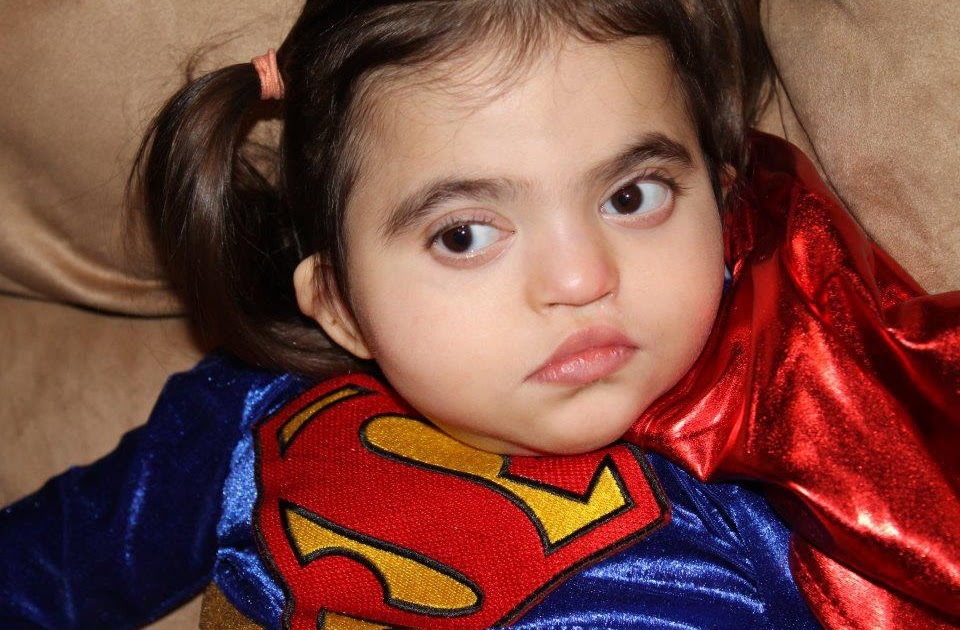 CHOP HOSPITAL
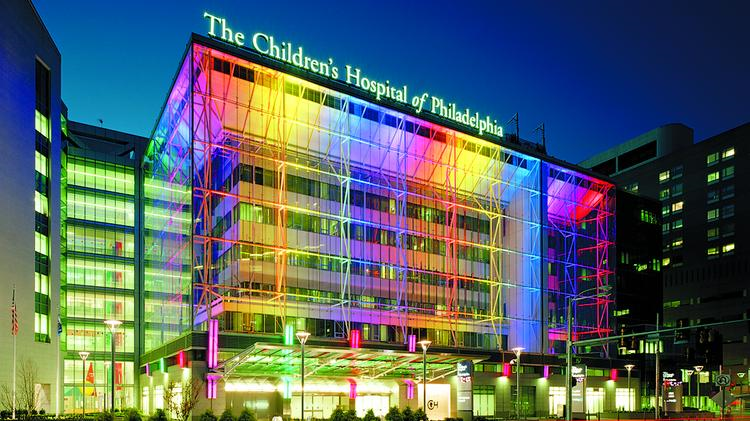 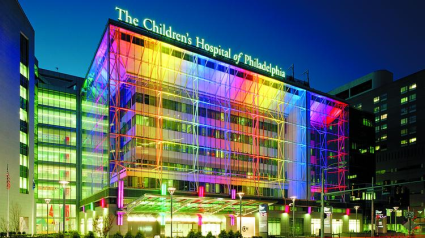 CHOP HOSPITAL
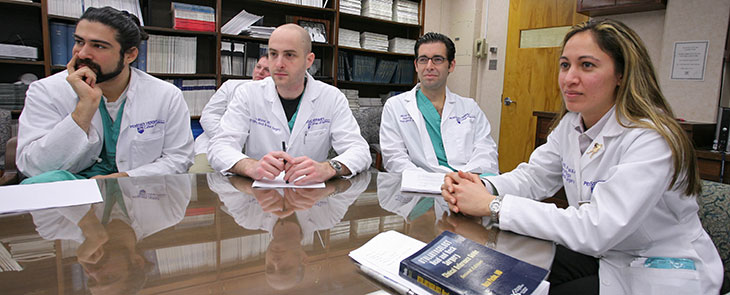 “We don’t waste organs on 
kids like that”
UPMC 
TRANSPLANT CENTER
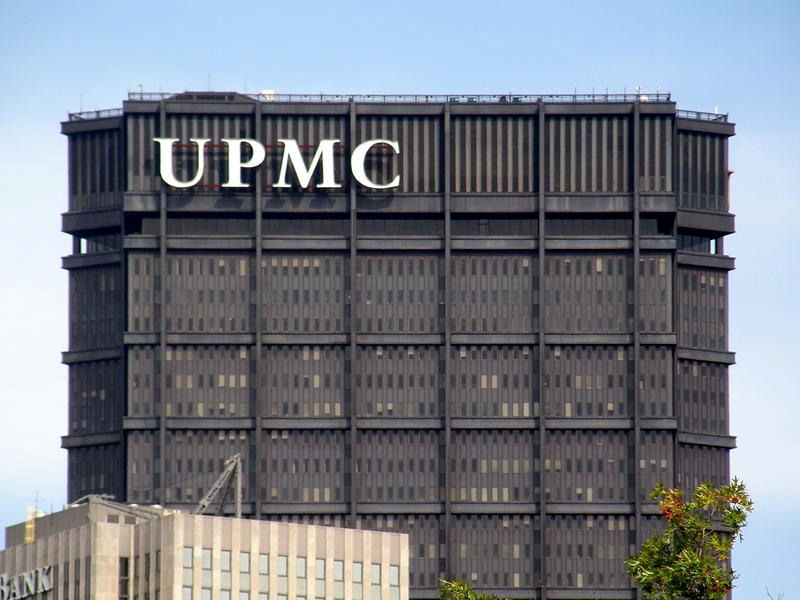 Opening the door for organs for individuals with intellectual and developmental disabilities
ADVOCATE
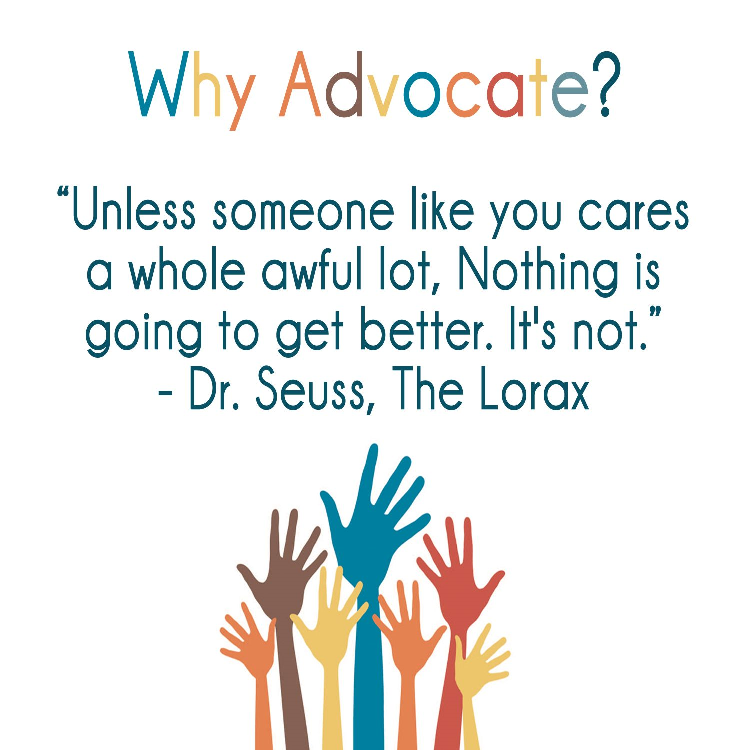 BE AN ADVOCATE
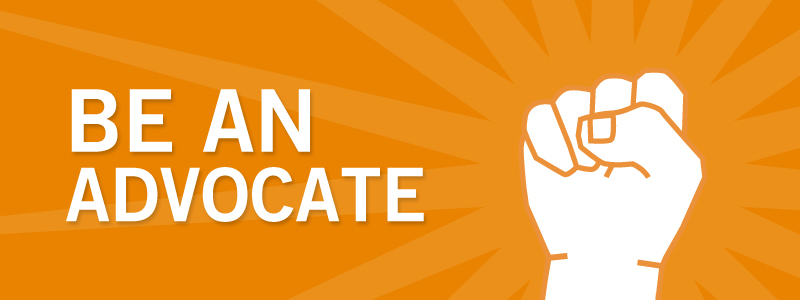 Good idea but it’s hardly a walk in the park
AUTHORITY GRADIENT
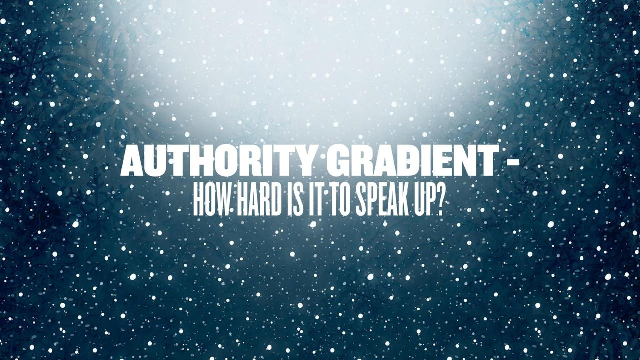 AUTHORITY GRADIENT
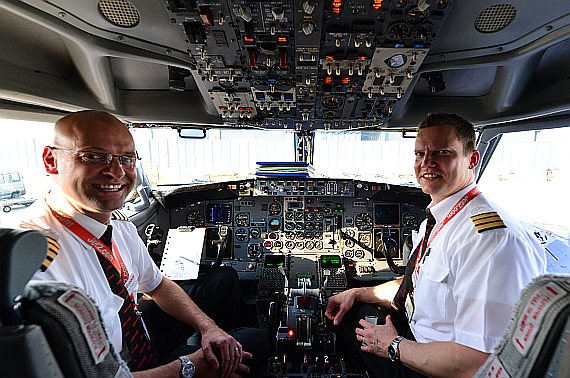 Cockpit Culture
AUTHORITY GRADIENT
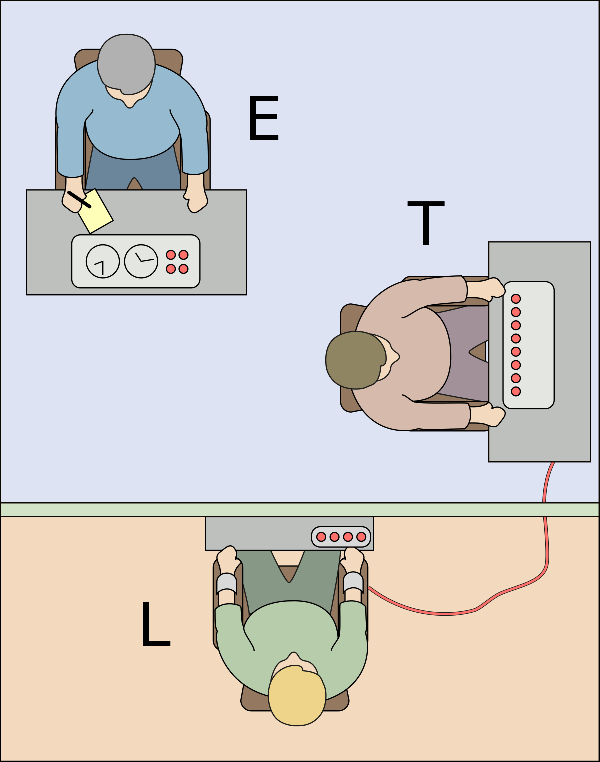 MILGRAM EXPERIMENT
MILGRAM EXPERIMENT
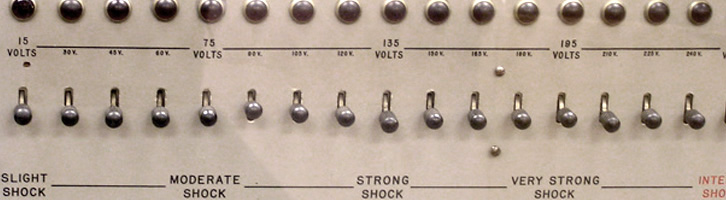 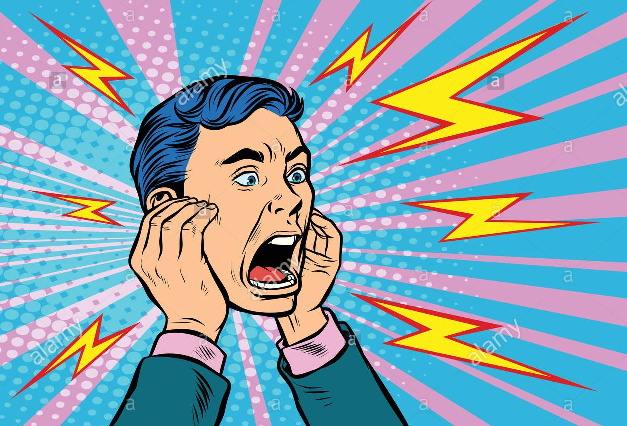 “You must increase the shock!”
THE 
DSP – DNR DILEMMA
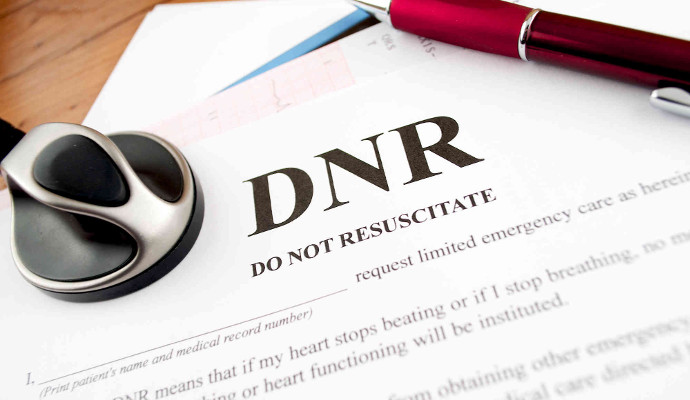 To honor or not to honor…
NADSP  E-BADGE
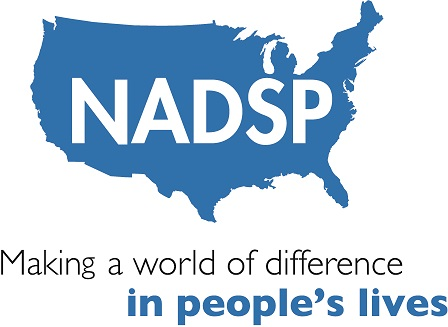 National Alliance for Direct    Support Professionals
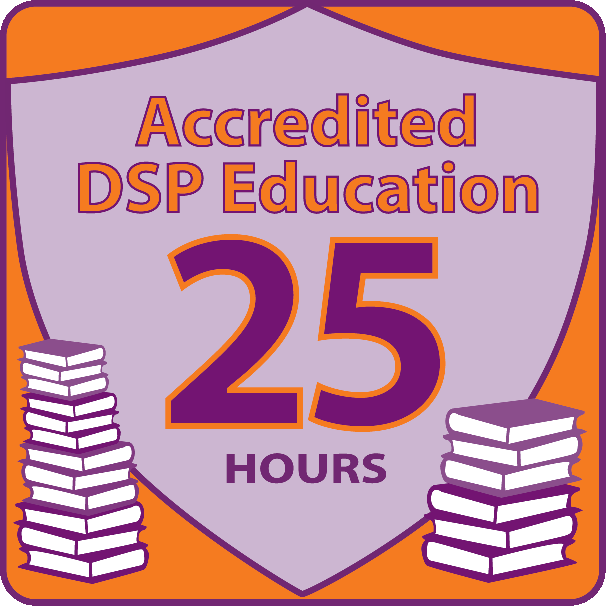 Health, Wellness and 
Safety Competency E-Badge
MOCK VISIT TO EMERGENCY ROOM
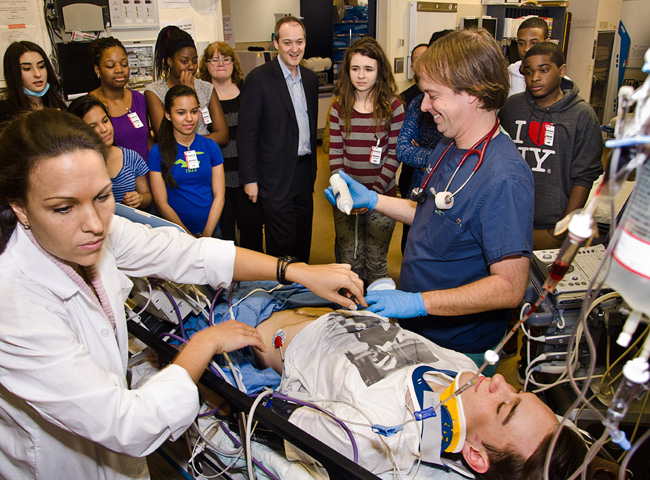 TRIP TO OBSERVE EMERGENCY ROOM
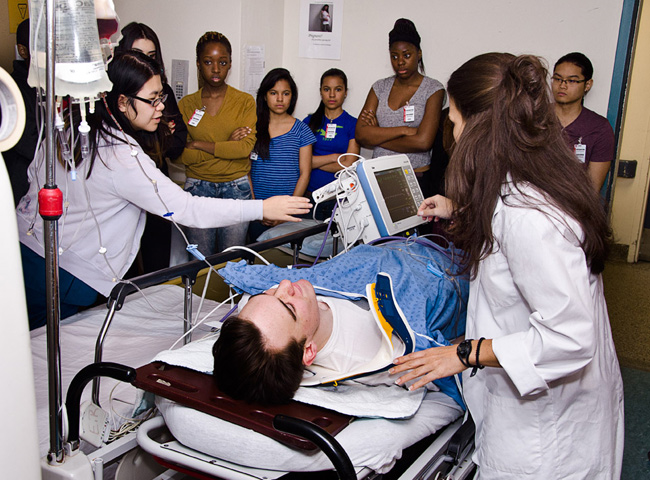 In Case You Forgot
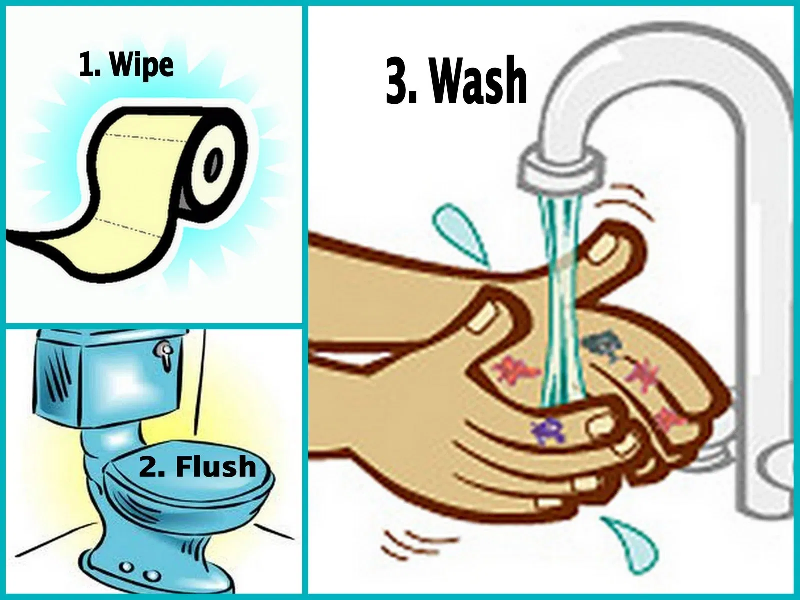 Bathroom Break
See You in 10
First A Word About A Word
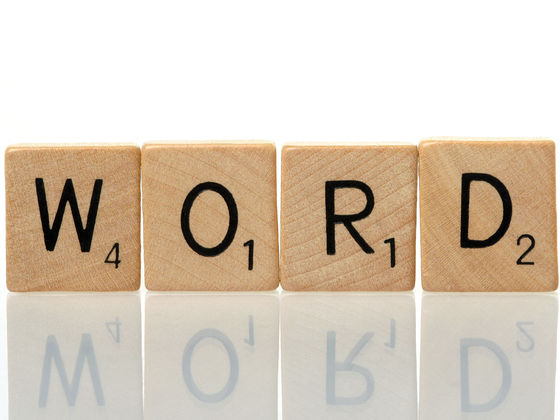 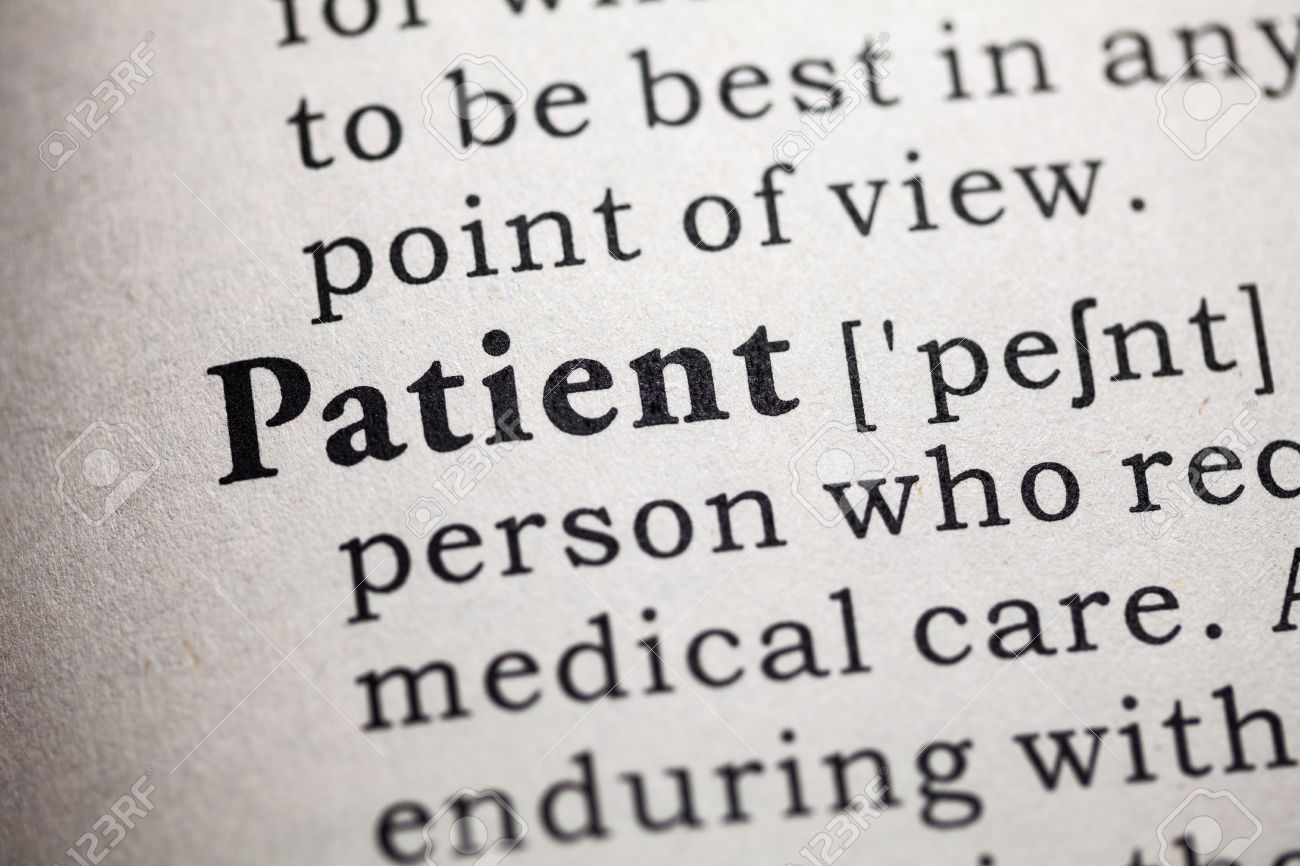 DSP
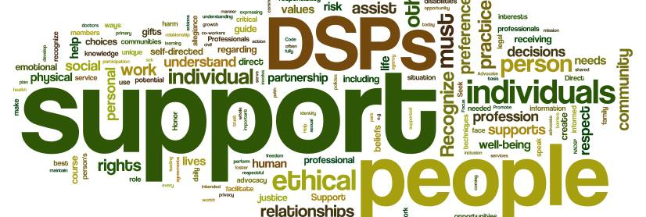 Looking at the “P” in DSP
What defines a professional?

  Education & Training
  Code of Ethics 
  Accountability
  Allegiance
  Representation
  Recognition
What defines a professional?



  Allegiance
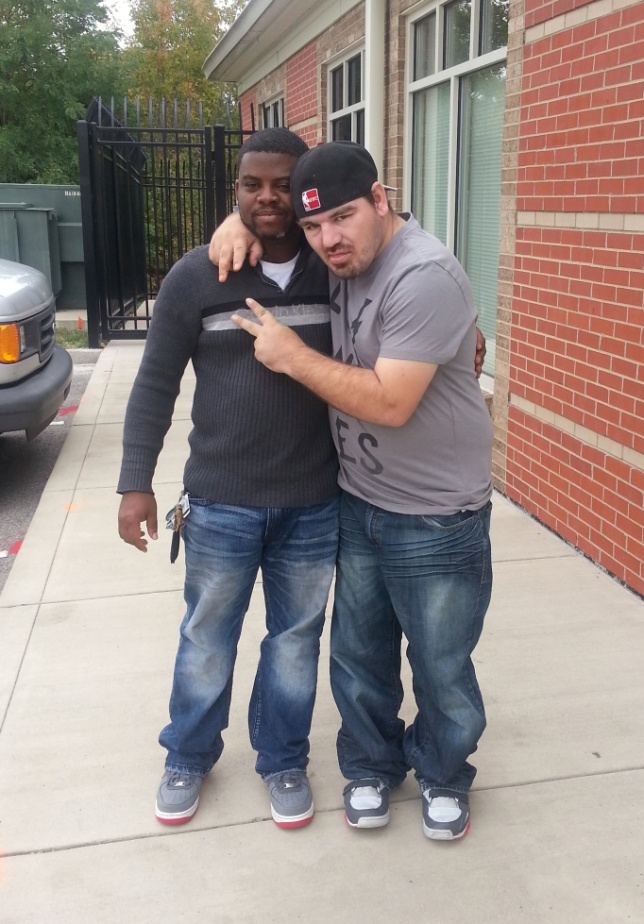 What defines a professional?

  Representation
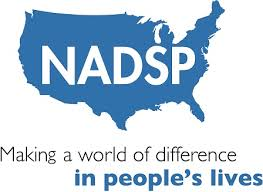 DSP’s :  Roles & Skills

  Teacher
  Demonstrator
  Trainer 
  Advocate
  Translator 
  Counselor
  Memory Jogger
  Decision Navigator
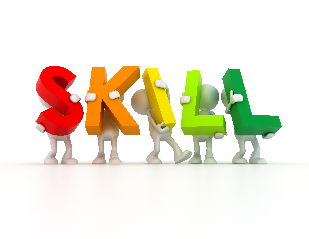 DSP’s :  Roles & Skills (cont.)

  Reality Checker
  Pacer
  Prompter 
  Encourager 
  Health Promoter 
  Environmentalist 
  Questioner
  Risk Reducer
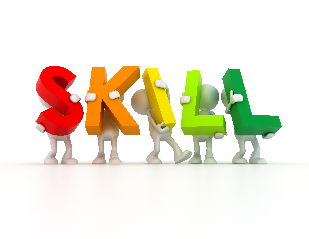 DSP’s :  Roles & Skills (cont.)

  Companion 
  Consequence Broker 
  Historian 
  Behavioral Plan Supporter 
  Scheduler 
  Innovator 
  Protector
  Motivator 
  Empathizer
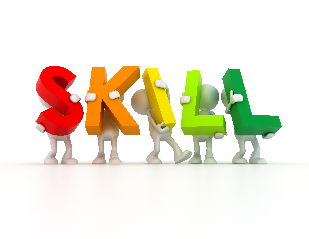 The DSP as an Escort:
“Where do consequences lead?
Depends on the escort.”
        Stanislaw Lem
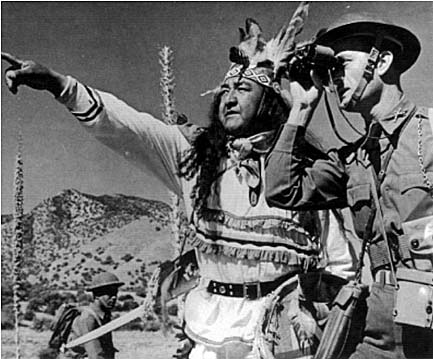 Today’s Healthcare
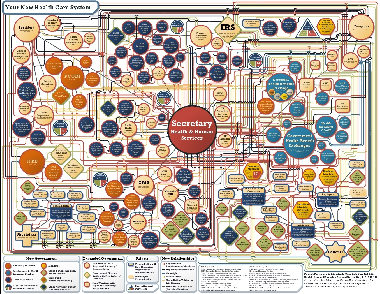 Today’s Healthcare:
A Complex Maze

  Excessive Reliance on technology 
  Workforce Shortage 
  Fragmented Specialization
  Poor Care Coordination 
  Mistakes, Errors & Screw Ups
  Expensive
  Insurance, Eligibility Confusion 
  Redundancy 
  Time Constraints
ER visits are tripled for 
adults with ID/DD
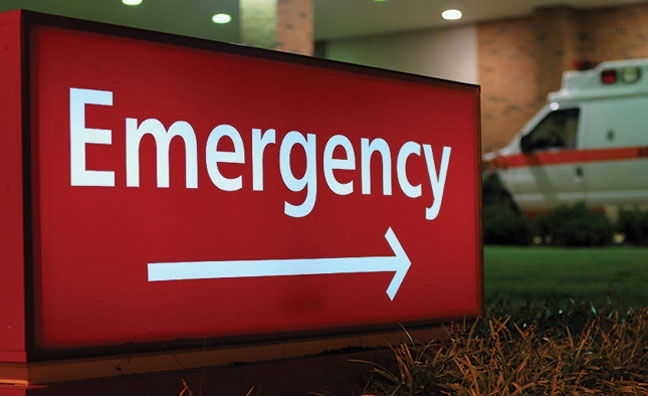 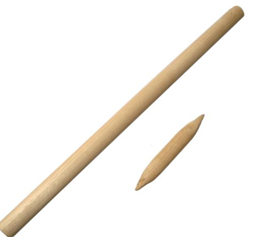 Once again
 we get the short end of the stick
Difficult patients more likely to be medically misdiagnosed.
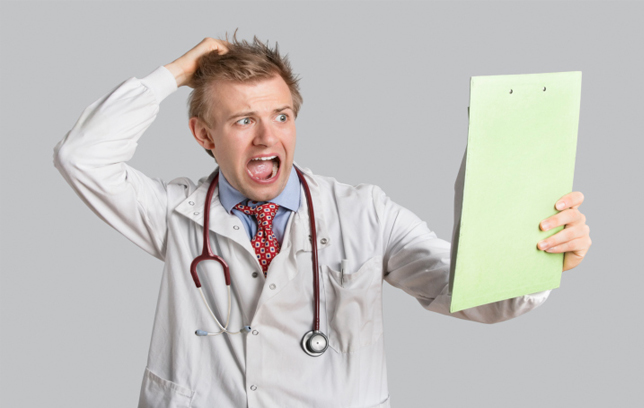 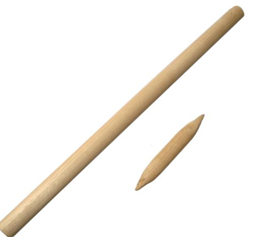 Once again
 we get the short end of the stick
Lifespan of an individual with 
Down Syndrome is 55 yrs.

Lifespan of an African American with 
Down Syndrome is 25 yrs.
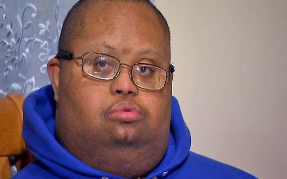 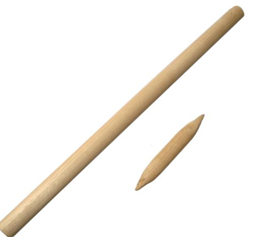 Once again
 we get the short end of the stick
9 out of 10 patients don’t fully 
understand or remember what to do after a doctors visit.
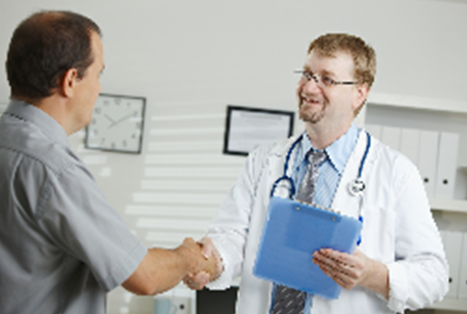 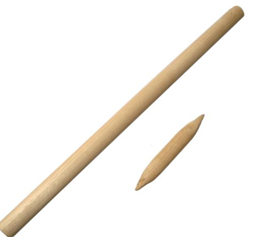 Once again
 we get the short end of the stick
8 out of 10 patients don’t tell the doctor what they intended to tell them.
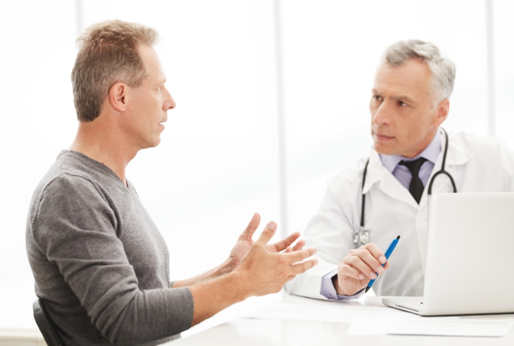 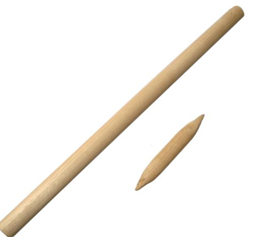 Once again
 we get the short end of the stick
Nearly half of all patients have 
difficulty understanding and acting on 
health information
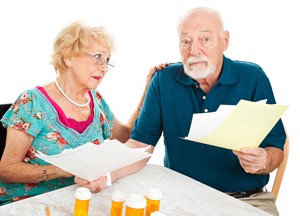 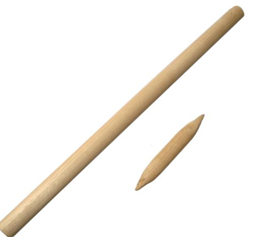 Once again
 we get the short end of the stick
The consequences of dysfunctional medical appointments:

  Medication Mismanagement
  Missed Follow-up Appointments
  Missed Referral Appointments
  Missed Diagnostic Referrals 
  Missed Therapy Referrals
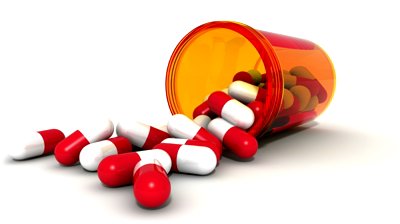 The stages of a medical appointment:

    Preparation & communication
    Arriving at the Doctor’s office
    Meet the staff
    The office/clinic environment
    Encounter with the health provider
    Results & recommendations
    Adherence to “next steps”
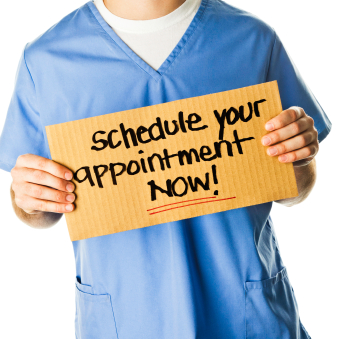 The stages of a medical appointment:

	Preparation & communication
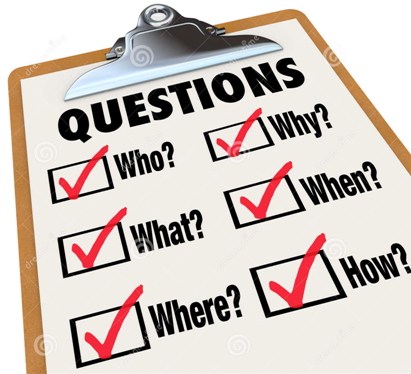 The stages of a medical appointment:

Preparation & communication
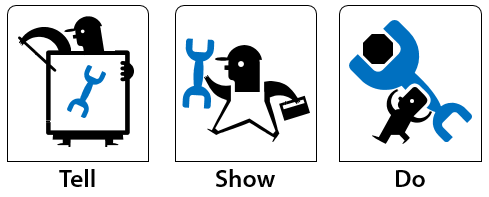 The stages of a medical appointment:

  Preparation & communication
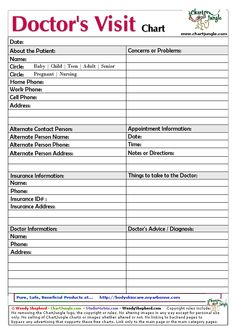 The stages of a medical appointment:

Arriving at the Office
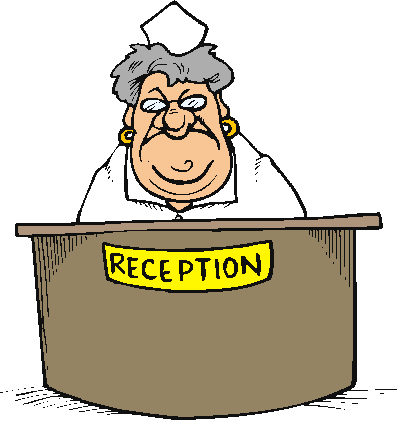 Anticipate any and ALL receptions
The stages of a medical appointment:

  Preparation & communication
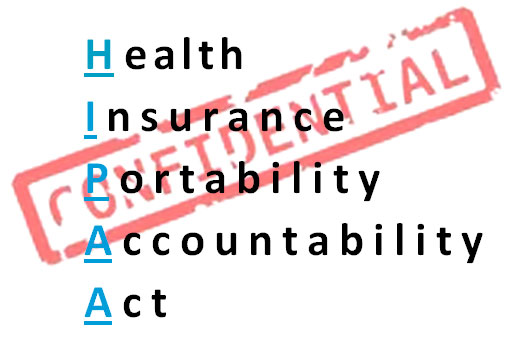 The stages of a medical appointment:

 Preparation & communication
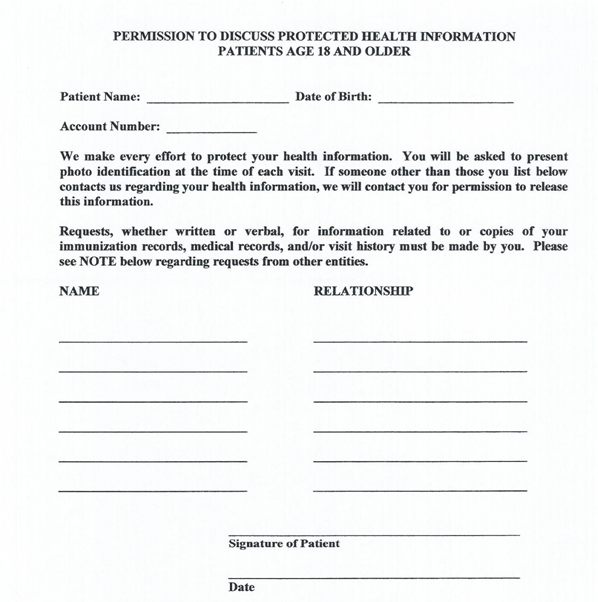 The stages of a medical appointment:

  Meet the staff
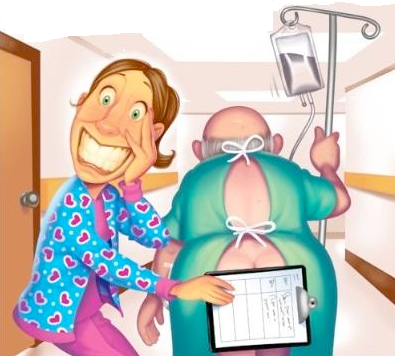 The Medical ASSistant
The stages of a medical appointment:

  Meet the staff
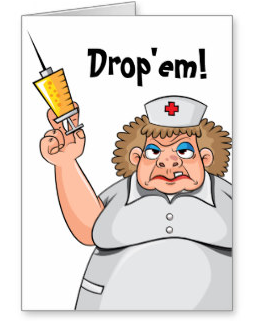 The Nurse
The stages of a medical appointment:

  Meet the staff
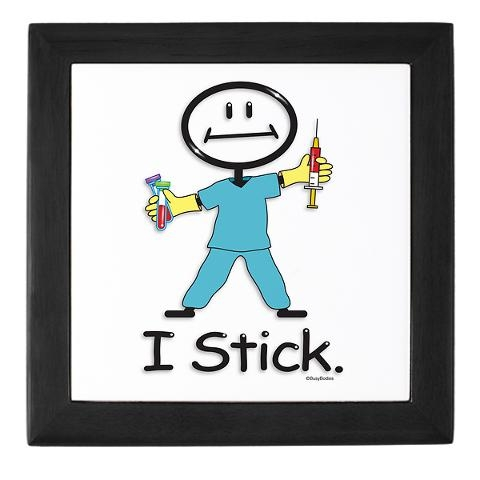 The Phlebotomist
The stages of a medical appointment:

  Meet the staff
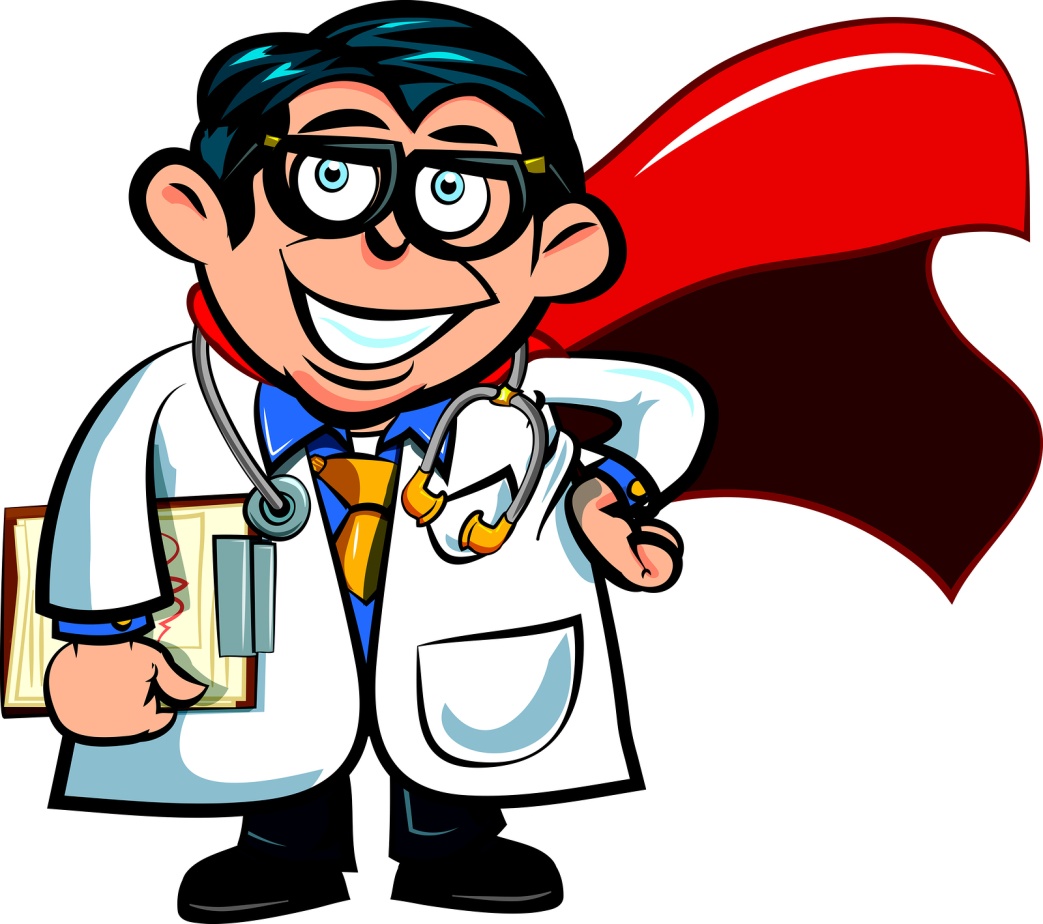 The Physician (or NP or PA)
The stages of a medical appointment:

  Meet the staff
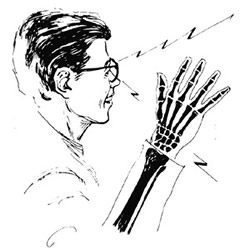 The X-Ray (Imaging) Tech
The stages of a medical appointment:

  Meet the staff
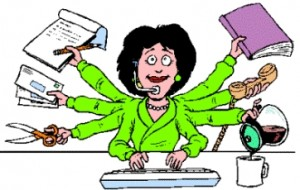 The Biller / Coder / Parking Ticket Stamper
The stages of a medical appointment:

  The Clinic Environment:
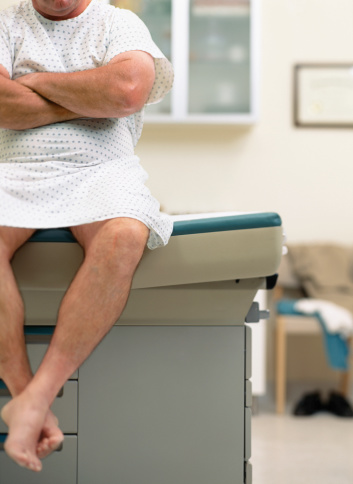 The Gown
The stages of a medical appointment:

  The Clinic Environment:
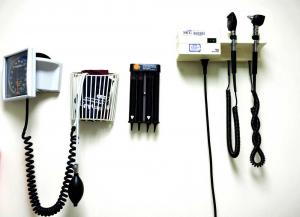 Tools of the Trade
The stages of a medical appointment:

  The Clinic Environment:
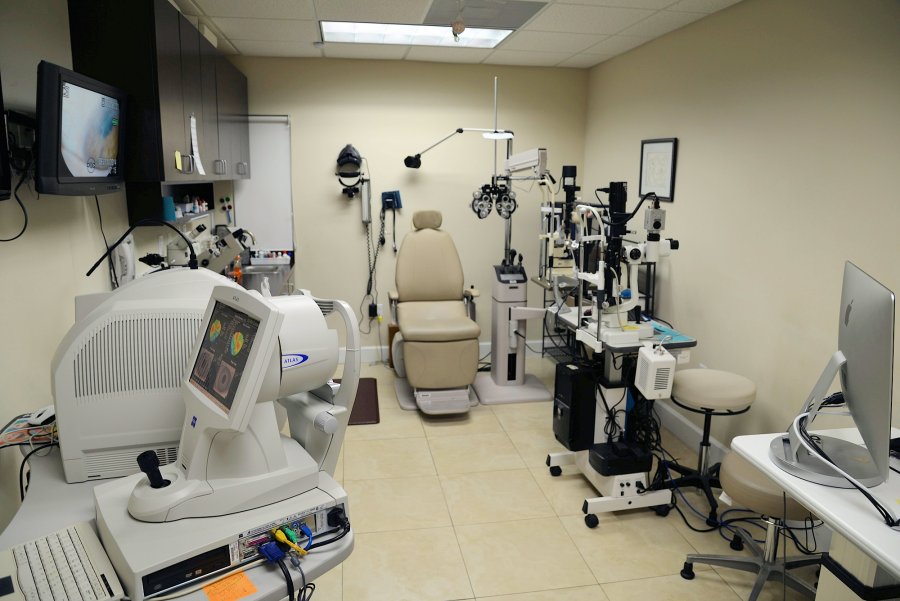 The Control Room of the 
Mother Ship
The stages of a medical appointment:

  The Clinic Environment:
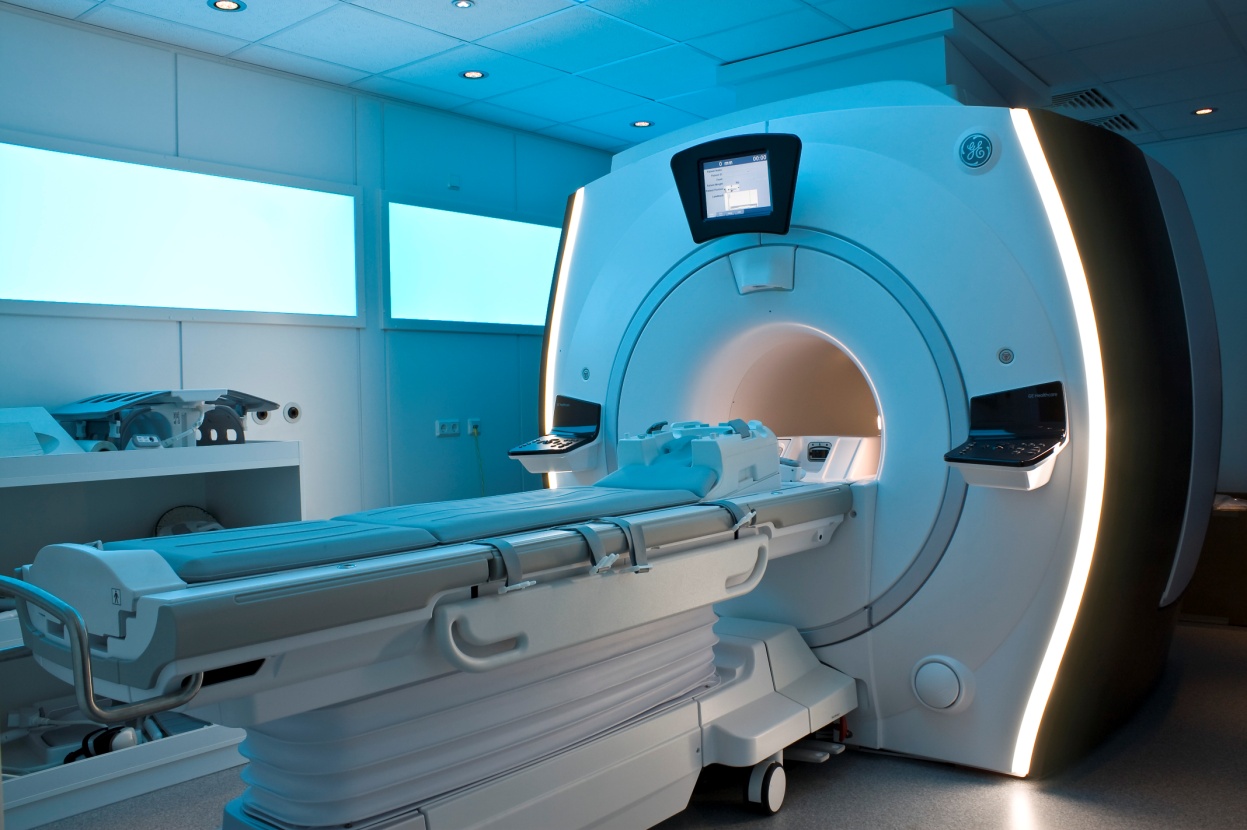 Time for a closer look
The stages of a medical appointment:

  The Clinic Environment:
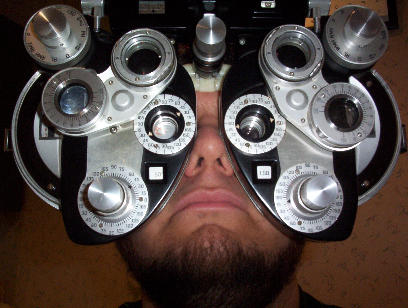 The Eye Exam
The stages of a medical appointment:

  The Clinical Encounter:
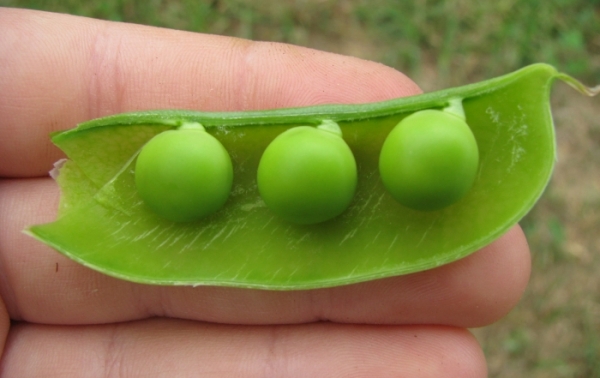 The 3 Peas in a Pod

  The Patient
  The Provider (MD, NP, PA)
  The Professional (DSP)
The stages of a medical appointment:

  The Clinical Encounter:  Patient Intro.

	          “Your Time to Shine”
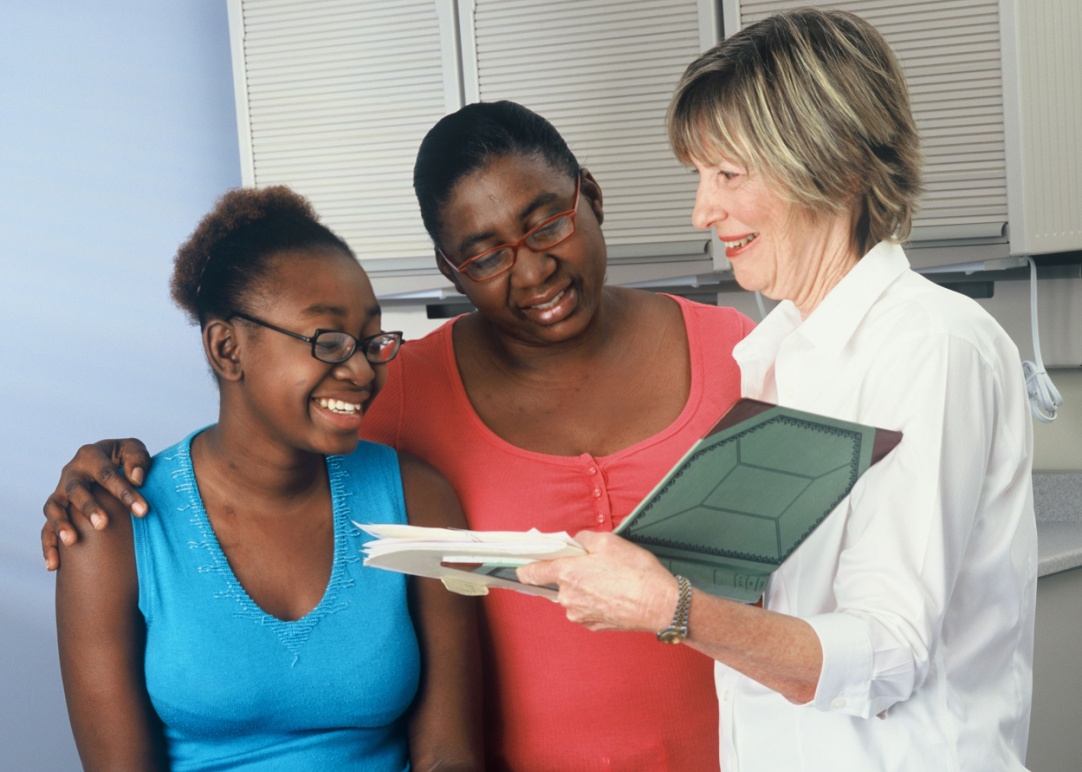 The stages of a medical appointment:

The Clinical Encounter: What you 
   will be  asked…
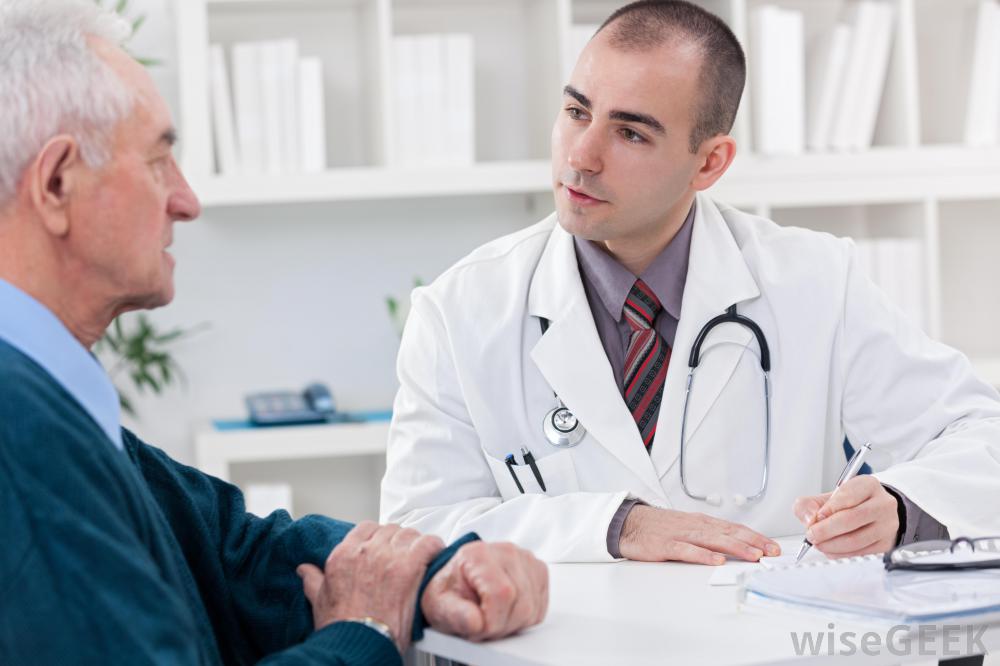 The stages of a medical appointment:

The Clinical Encounter: Results & Recommendations
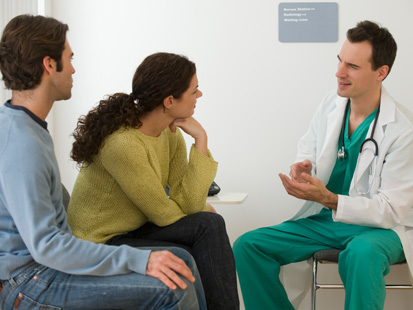 The stages of a medical appointment:

  The Clinical Encounter: Before you leave
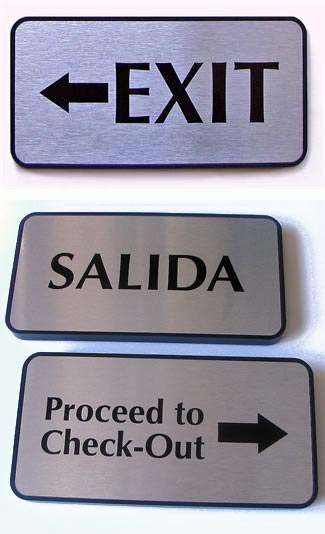 Conduct Yourself as a Professional:
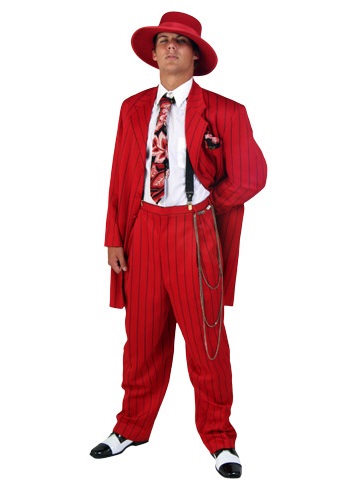 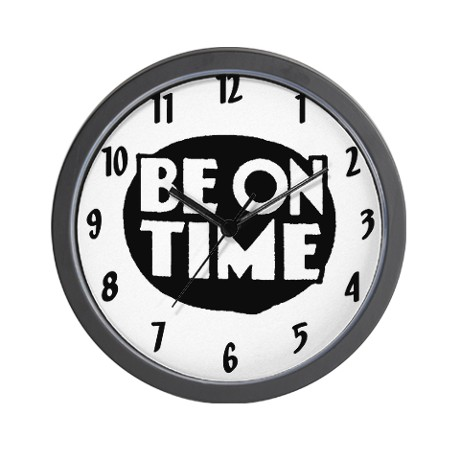 Conduct Yourself as a Professional:
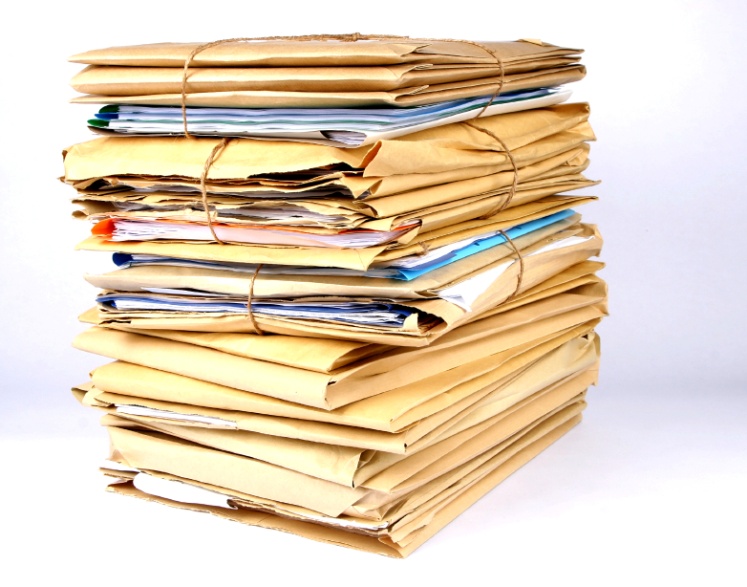 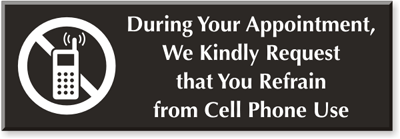 Conduct Yourself as a Professional:
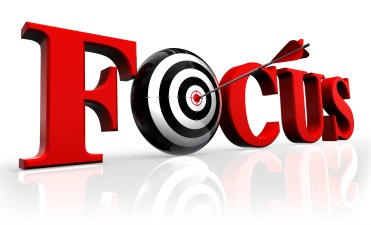 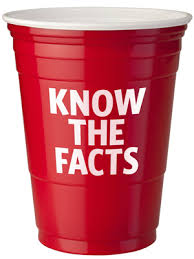 Conduct Yourself as a Professional:
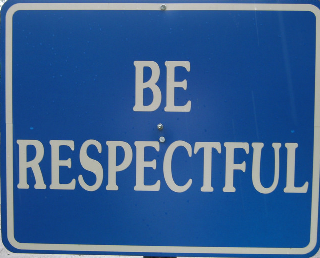 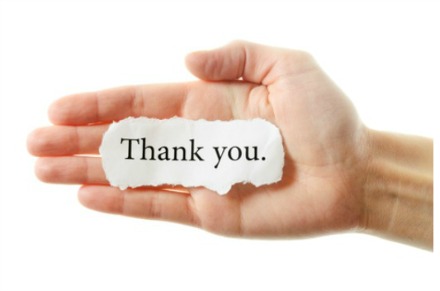 VANDERBILT TOOL KIT
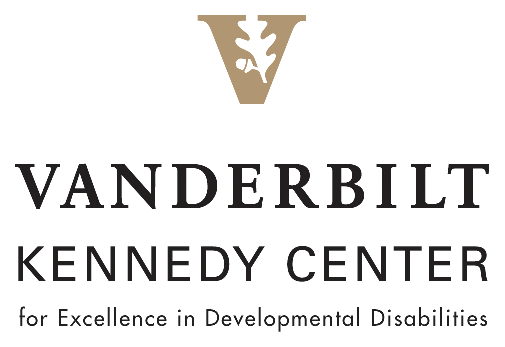 TOOL KIT
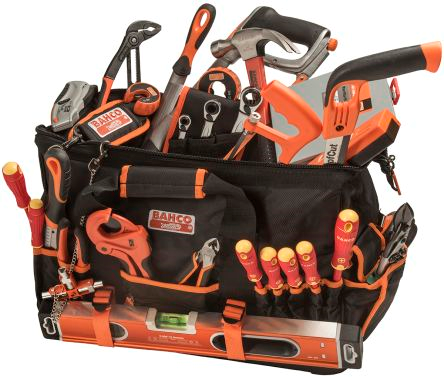 More like a survival kit
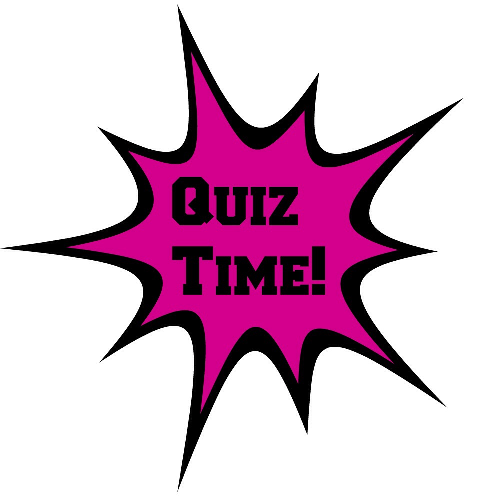 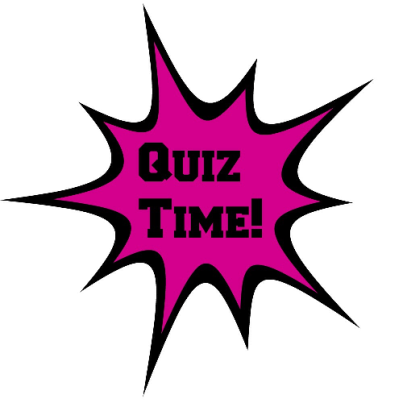 In regards to the patient should you tell the physician…
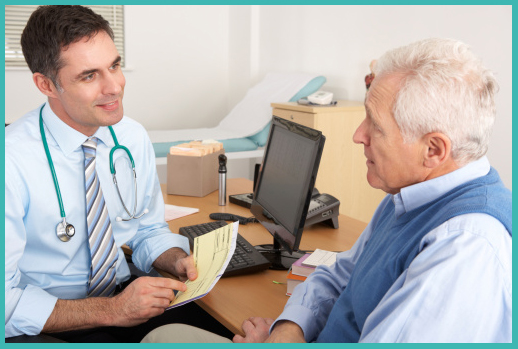 He likes to wear hats.
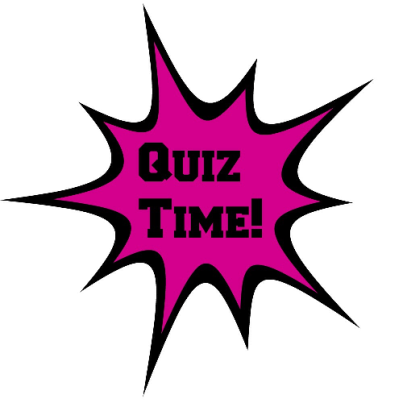 In regards to the patient should you tell the physician…
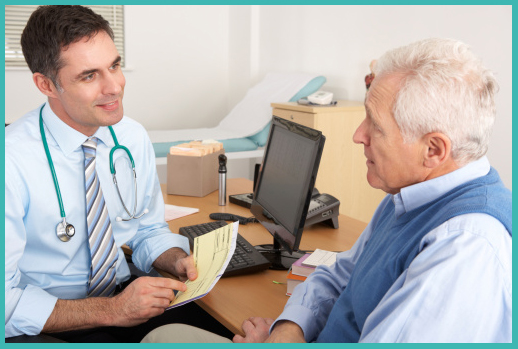 He use to like to wear hats, but not so much anymore.
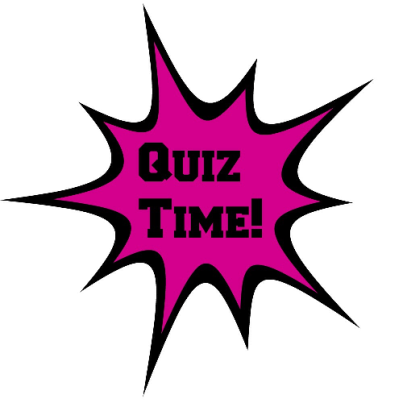 In regards to the patient should you tell the physician…
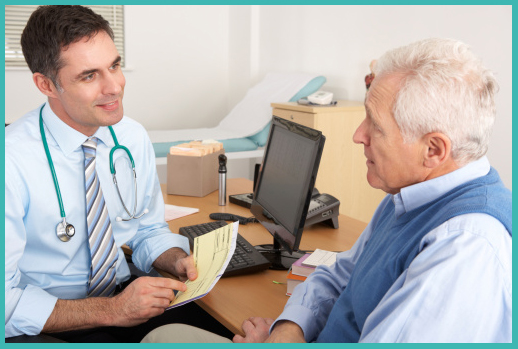 He seems to itch all over.
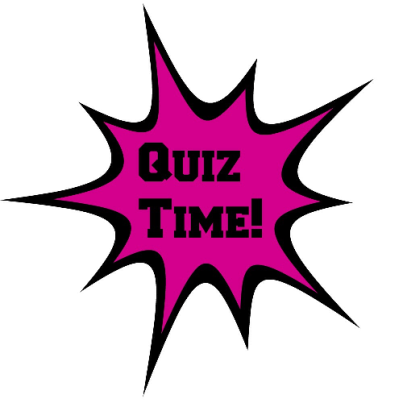 In regards to the patient should you tell the physician…
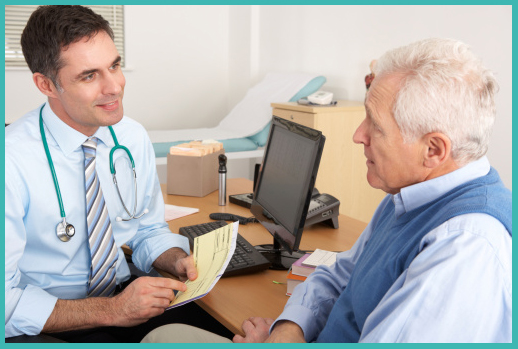 She has trouble falling asleep.
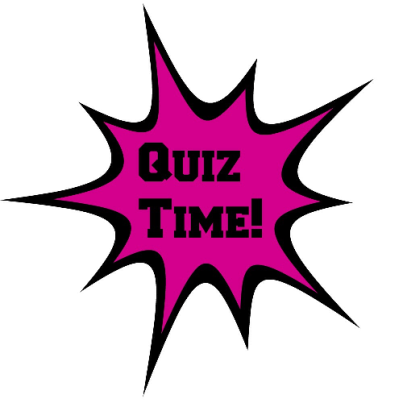 In regards to the patient should you tell the physician…
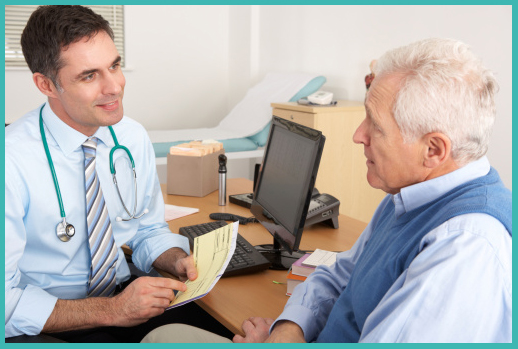 She has trouble staying asleep.
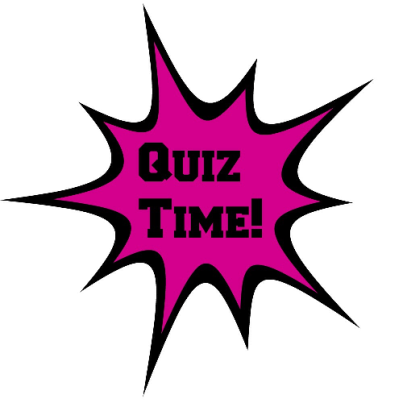 In regards to the patient should you tell the physician…
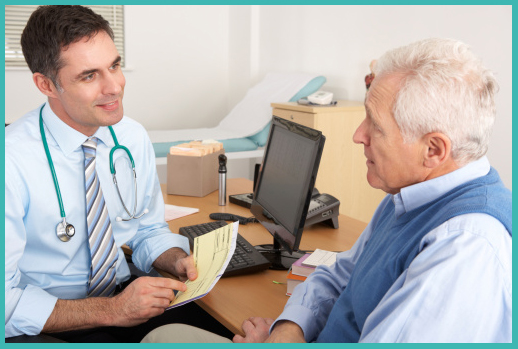 He loves watching basketball.
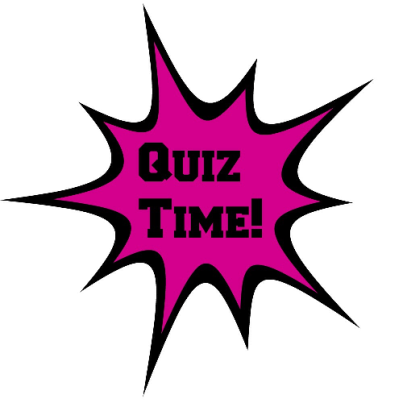 In regards to the patient should you tell the physician…
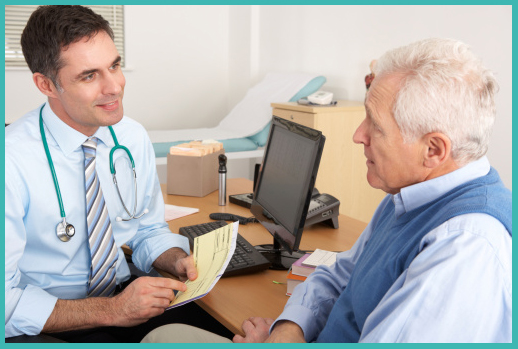 He likes chocolate brownies.
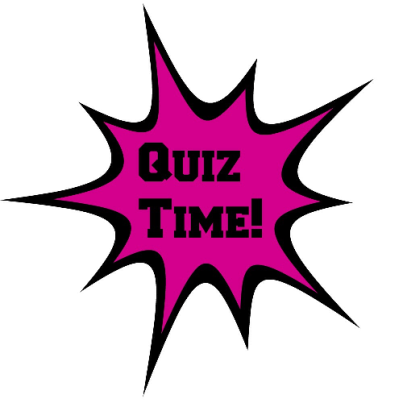 In regards to the patient should you tell the physician…
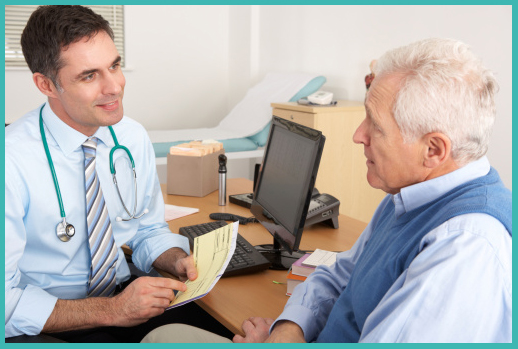 She use to like chocolate brownies but not so much anymore.
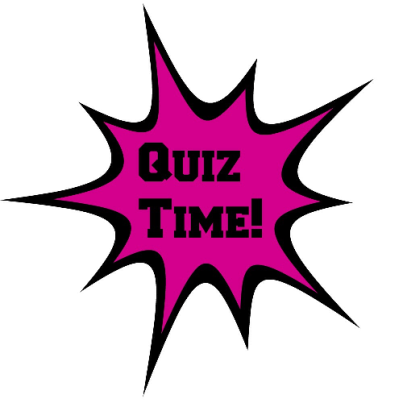 In regards to the patient should you tell the physician…
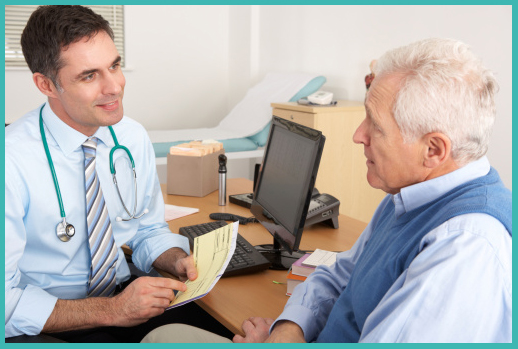 She needs two pair of socks to keep his feet warm.
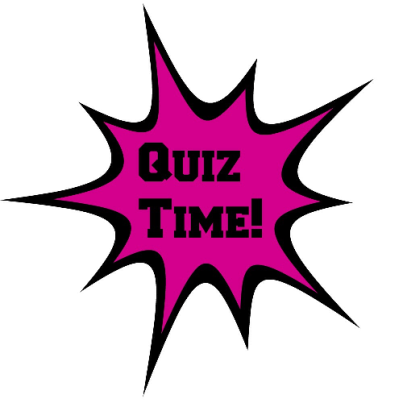 In regards to the patient should you tell the physician…
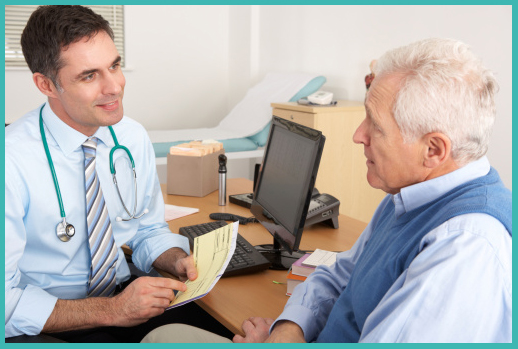 He cries without reason.
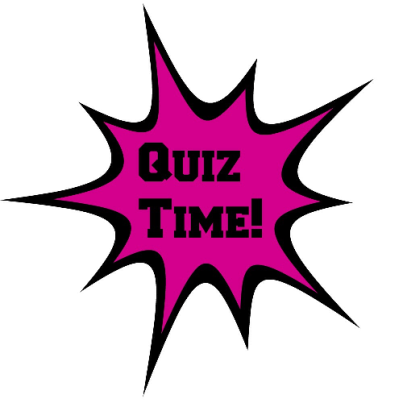 In regards to the patient should you tell the physician…
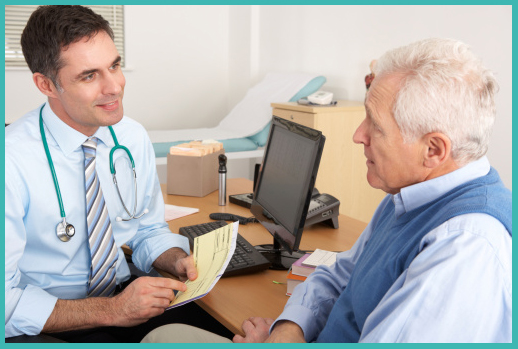 She has suddenly begun to soil her underwear.
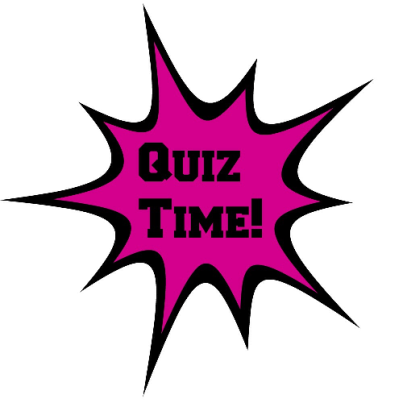 In regards to the patient should you tell the physician…
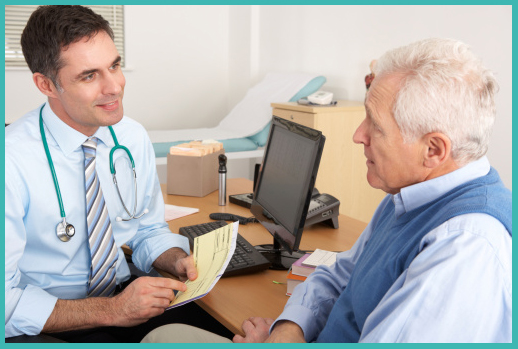 He recently has begun to fold his socks before putting them in the drawer.
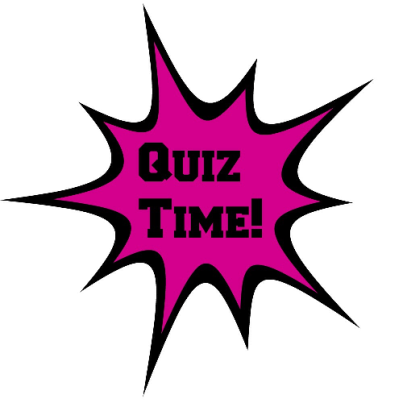 In regards to the patient should you tell the physician…
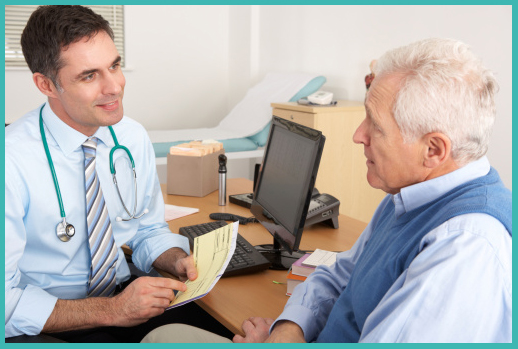 She recently began to forget the names of friends.
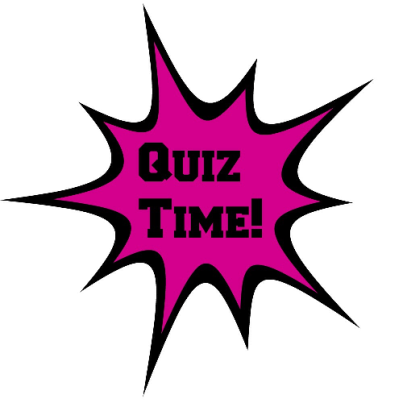 In regards to the patient should you tell the physician…
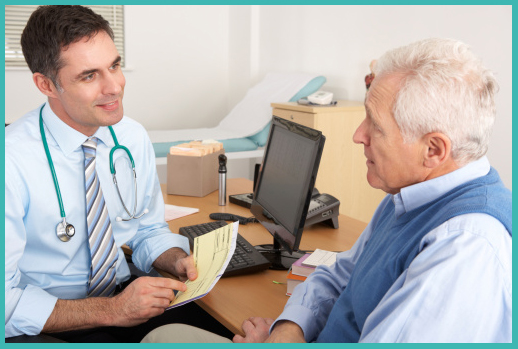 She recently stopped coloring.
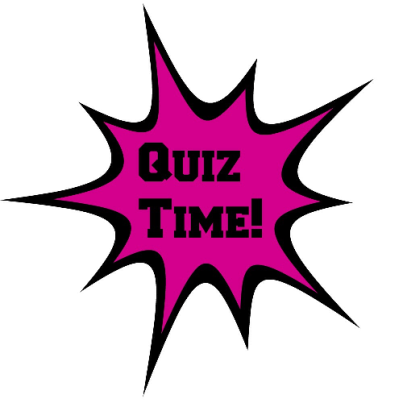 In regards to the patient should you tell the physician…
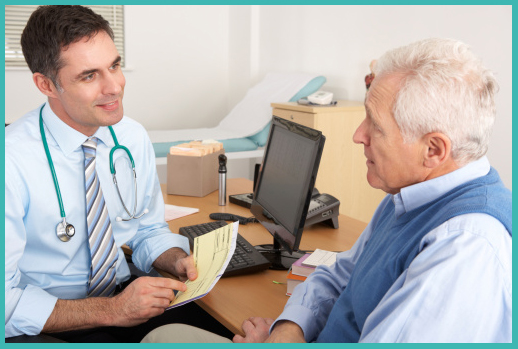 He now prefers baths over showers.
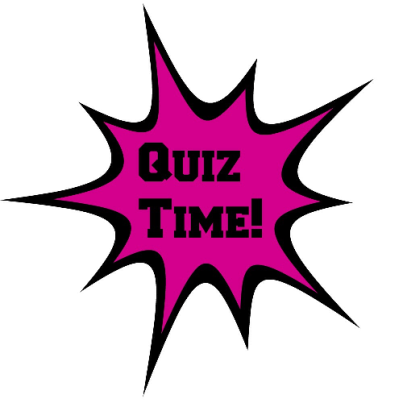 In regards to the patient should you tell the physician…
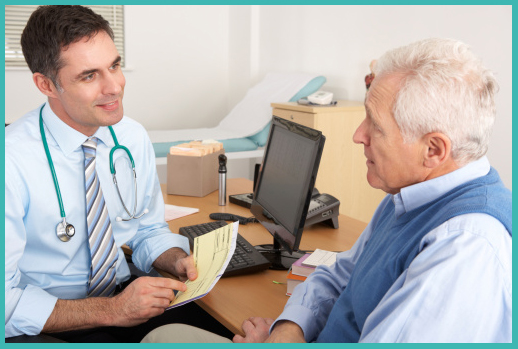 She recently started to talk to herself.
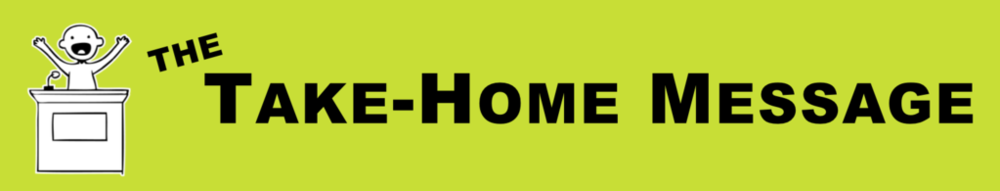 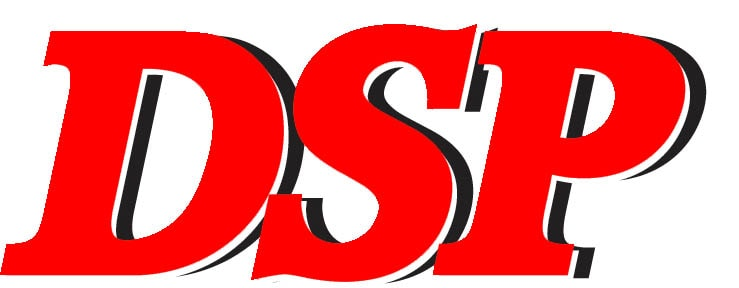 Doctor’s Significant Partner